UNIT-III
Overview of PHP Data types and concepts: Variables and data types, Operators, Expressions and statements, strings, arrays and functions.
Overview of PHP
PHP is a scripting language. The acronym for PHP is Hypertext Preprocessor.
One can embed a PHP code into the web pages.
Comment code is used with various methods borrowed from UNIX Shell script, c and c++ languages.
One can output the data to the browser using echo(),print(), printf() and sprintf() statements.
Using PHP’s data types, variables, operators, and statements one can create sophisticated scripts.
It can also supports the control structures and statements like if-else-elseif, while, foreach, include, require, break, continue and declare.
Example:
	<h3>Welcome!</h3>
	<?php
	echo "<p>Some dynamic output here</p>";
	?>
	<p>Some static output here</p>
Variables
Variable is used to store information.
In PHP developer is not forced to assign a given variable a data type and then assign a value to it. 
Instead, PHP automatically assigns a data type to a variable when a value is allocated to it. This makes PHP is simple to use.
PHP variable follows certain rules like identifiers
All variables must begin with a $ and must be immediately followed by a letter or an underscore
Variables in PHP are indeed case sensitive and can contain any number of letters, numbers, or underscores after the initial $ and first letter or underscore.
A variable name should not contain spaces. If a variable name is more than one word, it should be separated with an underscore ($my_string), or with capitalization ($myString).
Variables are assigned by a value in the versions earlier to PHP4.
Later in PHP4 and PHP5 we can assign variables by reference.
Uninitialized variables have a default value booleans default to FALSE, integers and floats default to zero, strings (e.g. used in echo()) are set as an empty string and arrays become to an empty array.
Due to reason that variables does not need to be declared before adding a value to it, PHP is a loosely typed language.
Variable Declaration
A variable always begins with a dollar sign, $, which is then followed by the variable name. 
Variable names follow the same naming rules as identifiers. That is, a variable name can begin with either a letter or an underscore and can consist of letters, underscores, numbers, or other ASCII characters ranging from 127 through 255. 
The following are all valid variables:
	$color	$operating_system  	$_some_variable	 $model
As variables are case sensitive, the following variables have no relation:
	$color	$Color		$COLOR
Two methodologies are available for variable assignment: by value and by reference.
	Value Assignment
Assignment by value simply involves copying the value of the assigned expression to the variable assignee , which is the most common type of assignment. 
A few examples are as follows:
	$color = "red";		$number = 12;		$age = 12;
	$sum = 12 + "15"; // $sum = 27
Reference Assignment
PHP 4 introduced the ability to assign variables by reference, which essentially means that you can create a variable that refers to the same content as another variable does.
One can assign variables by reference by appending an ampersand (&) to the equal sign.
	Example
	<?php
		$value1 = "Hello";
		$value2 =& $value1; // $value1 and $value2 both equal "Hello"
		$value2 = "Goodbye"; // $value1 and $value2 both equal "Goodbye"
	?>
	Variable Scope
The scope of a variable is the context within which it is defined.
One can declare variables anywhere in a PHP script. The location of the declaration greatly influences the domain in which a variable can be accessed, however.
 This accessibility domain is known as its scope.
A variable declared outside a function has a GLOBAL SCOPE and can only be accessed outside a function.
A variable declared within a function has a LOCAL SCOPE and can only be accessed within that function.
Note: You can have local variables with the same name in different functions.
Types of PHP variables:
(1)Local variables	(2)Global variables		(3)static variables
	Local Variables
A variable declared in a function is considered local. That is, it can be referenced only in that function.
Local variables are helpful because they eliminate the possibility of unexpected side effects.
	Example
	$x = 4;
	function assignx () {
	$x = 0;
	printf("\$x inside function is %d <br />", $x);
	}
	assignx();
	printf("\$x outside of function is %d <br />", $x);
	
after execution the output is 
	$x inside function is 0
	$x outside of function is 4
Global Variables
In contrast to local variables, a global variable can be accessed in any part of the program.
To modify a global variable, however, it must be explicitly declared to be global in the function in which it is to be modified.
This is accomplished by placing the keyword GLOBAL in front of the variable name.
	Example
	$somevar = 15;
	function addit() {
	GLOBAL $somevar;
	$somevar++;
	echo "Somevar is $somevar";
	}
	addit();
The displayed value of $somevar would be 16. However, if you were to omit the line, GLOBAL $somevar; 
The variable $somevar would be assigned the value 1 because $somevar would then be considered local within the addit() function.
This local declaration would be implicitly set to 0 and then incremented by 1 to display the value 1.
An alternative method for declaring a variable to be global is to use PHP’s $GLOBALS array.
An alternative method for declaring a variable to be global is to use PHP’s $GLOBALS array.
PHP stores all global variables in an array called $GLOBALS[index]. 
The index holds the name of the variable. 
This array is also accessible from within functions and can be used to update global variables directly.
<!DOCTYPE html><html><body><?php$x = 5;$y = 10;function myTest() {    $GLOBALS['y'] = $GLOBALS['x'] + $GLOBALS['y'];} myTest();echo $y;?></body></html>
Output: 15
Static Variable
Normally, when a function is completed/executed, all of its variables are deleted. However, sometimes we want a local variable NOT to be deleted. We need it for a further job.
A static variable is a one that does not lose its value when the function exits and will still hold that value if the function is called again.
To do this, use the static keyword when you first declare the variable.
	Example:
<!DOCTYPE html><html>	<body><?phpfunction myTest() {    static $x = 0;    echo $x;    $x++;}myTest();echo "<br>";myTest();echo "<br>";myTest();?> </body>	</html>
Output:
	0
	1
	2
Then, each time the function is called, that variable will still have the information it contained from the last time the function was called.
Note: The variable is still local to the function.
Example
	STATIC $somevar;
	Consider an example:
	function keep_track() {
	STATIC $count = 0;
	$count++;
	echo $count;
	echo "<br />";
	}
	keep_track();
	keep_track();
	keep_track();
Outcome would be as follows: (if $count is not designated as static i.e. local) 
	1
	1
	1
However, because $count is static, it retains its previous value each time the function is executed. Therefore, the outcome is the following:
	1
	2
	3
Data Types
Variables can store data of different types, and different data types can do different things.
PHP supports the following data types:
String
Integer
Float (floating point numbers - also called double)
Boolean
Array
Object
NULL
Data Types
PHP String
A string is a sequence of characters, like "Hello world!".
A string can be any text inside quotes. You can use single or double quotes
	<!DOCTYPE html><html><body><?php $x = "Hello world!";$y = 'Hello world!';echo $x;echo "<br>"; echo $y;?></body></html>
Output:
Hello world!Hello world!
Data Types
PHP Integer
An integer data type is a non-decimal number between -2,147,483,648 and 2,147,483,647.
Rules for integers:
An integer must have at least one digit
An integer must not have a decimal point
An integer can be either positive or negative
Integers can be specified in three formats: decimal (10-based), hexadecimal (16-based - prefixed with 0x) or octal (8-based - prefixed with 0)
In the following example $x is an integer. The PHP var_dump() function returns the data type and value
	<!DOCTYPE html><html>	<body><?php  $x = 5985;var_dump($x);?>  </body>	</html>
Output:
int(5985)
Data Types
PHP Float
A float (floating point number) is a number with a decimal point or a number in exponential form.
In the following example $x is a float. The PHP var_dump() function returns the data type and value
	<!DOCTYPE html><html><body><?php  $x = 10.365;var_dump($x);?>  </body></html>
Output:
float(10.365)
Data Types
PHP Boolean
A Boolean represents two possible states: TRUE or FALSE.
	$x = true;$y = false;
Booleans are often used in conditional testing. 
	PHP Array
An array stores multiple values in one single variable.
In the following example $cars is an array. The PHP var_dump() function returns the data type and value
	<!DOCTYPE html><html><body><?php  $cars = array("Volvo","BMW","Toyota");var_dump($cars);?>  </body></html>
Output:
array(3) { [0]=> string(5) "Volvo" [1]=> string(3) "BMW" [2]=> string(6) "Toyota" }
Data Types
PHP Object
An object is a data type which stores data and information on how to process that data.
In PHP, an object must be explicitly declared.
First we must declare a class of object. For this, we use the class keyword. A class is a structure that can contain properties and methods
	<!DOCTYPE html><html>	<body><?phpclass Car {    function Car() {        $this->model = "VW";    }	}// create an object$herbie = new Car();// show object propertiesecho $herbie->model;?></body>	</html>
Output:
VW
Data Types
PHP NULL Value
Null is a special data type which can have only one value: NULL.
A variable of data type NULL is a variable that has no value assigned to it.
If a variable is created without a value, it is automatically assigned a value of NULL.
Variables can also be emptied by setting the value to NULL
	<!DOCTYPE html><html><body><?php$x = "Hello world!";$x = null;var_dump($x);?></body></html>
Output:
NULL
Data Types
To know what the data type of a variable is, we can use the is_ functions.
Type Identifier functions
	Data type	Return Type	Function
	Boolean	bool		is_bool ( mixed var )
	Integer	bool		is_int ( mixed var )
	Double	bool		is_float ( mixed var )
	String		bool		is_string ( mixed var )
	Array		bool		is_array ( mixed var )
	Object	bool		is_object ( mixed var )
	Resource	bool		is_resource ( mixed var )	
	NULL		bool		is_null ( mixed var)
Data Types
Example
	<?php
	$unknownvar = "Hello World";
	echo gettype ($unknownvar) . "<br />"; //Will output string.
	if (is_string ($unknownvar)){
		echo "Is a string<br />";
	}
	?>
	result:
	String
	Is a string
PHP’s Supported Data types
A data type is the generic name assigned to any data sharing a common set of characteristics.
Scalar Data types
Scalar data types are capable of containing a single item of information. Several data types fall under this category, including Boolean, integer, float, and string.
Compound Data types
Compound data types allow for multiple items of the same type to be aggregated under a single representative entity. The array and the object fall into this category.
Converting Between Data types Using Type Casting
Converting values from one data type to another is known as type casting. 
A variable can be evaluated once as a different type by casting it to another. 
This is accomplished by placing the intended type in front of the variable to be cast. Example: $score = (double) 13; // $score = 13.0
Type casting operators
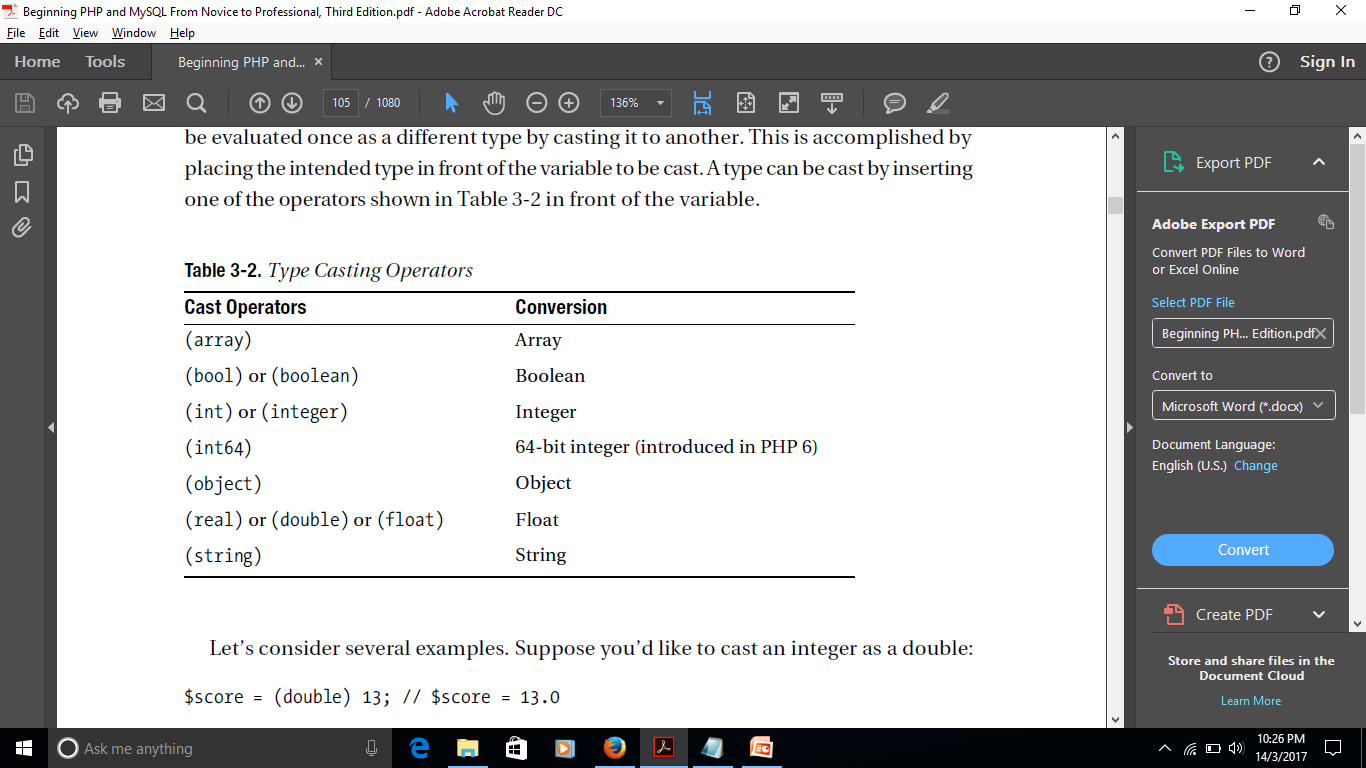 Constants
Constants are like variables except that once they are defined they cannot be changed or undefined.
PHP Constants
A constant is an identifier (name) for a simple value. The value cannot be changed during the script.
A valid constant name starts with a letter or underscore (no $ sign before the constant name).
	Note: Unlike variables, constants are automatically global across the entire script.
Create a PHP Constant
To create a constant, use the define() function.
Syntax: 	define(name, value, case-insensitive)
	Parameters:
name: Specifies the name of the constant
value: Specifies the value of the constant
case-insensitive: Specifies whether the constant name should be case-insensitive. Default is false
Constants
<!DOCTYPE html><html><body><?php// case-sensitive constant namedefine("GREETING", "Welcome to W3Schools.com!");echo GREETING;?> </body></html>
<!DOCTYPE html><html><body><?php// case-insensitive constant namedefine("GREETING", "Welcome to W3Schools.com!", true);echo greeting;?> </body></html>
Output:
Welcome to W3Schools.com!
Output:
Welcome to W3Schools.com!
Constants
Constants are Global
Constants are automatically global and can be used across the entire script.
The example below uses a constant inside a function, even if it is defined outside the function
	<!DOCTYPE html><html><body><?phpdefine("GREETING", "Welcome to W3Schools.com!");function myTest() {    echo GREETING;}myTest();?> </body></html>
Output:
Welcome to W3Schools.com!
PHP Operators
Operators are used to perform operations on variables and values.
PHP divides the operators in the following groups:
Arithmetic operators
Assignment operators
Comparison operators
Increment/Decrement operators
Logical operators
String operators
Array operators
PHP Operators
PHP Arithmetic Operators
The PHP arithmetic operators are used with numeric values to perform common arithmetical operations, such as addition, subtraction, multiplication etc.
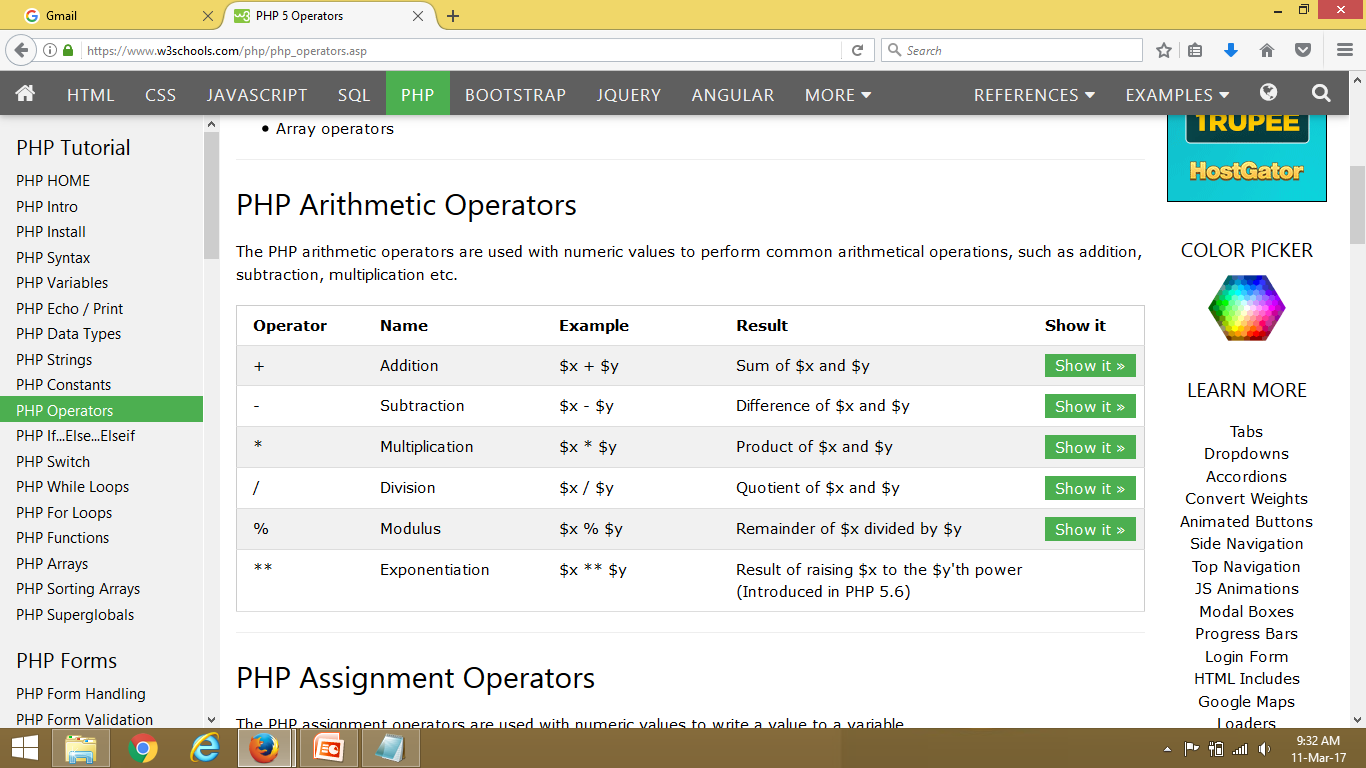 PHP Operators
PHP Assignment Operators
The PHP assignment operators are used with numeric values to write a value to a variable.
The basic assignment operator in PHP is "=". It means that the left operand gets set to the value of the assignment expression on the right.
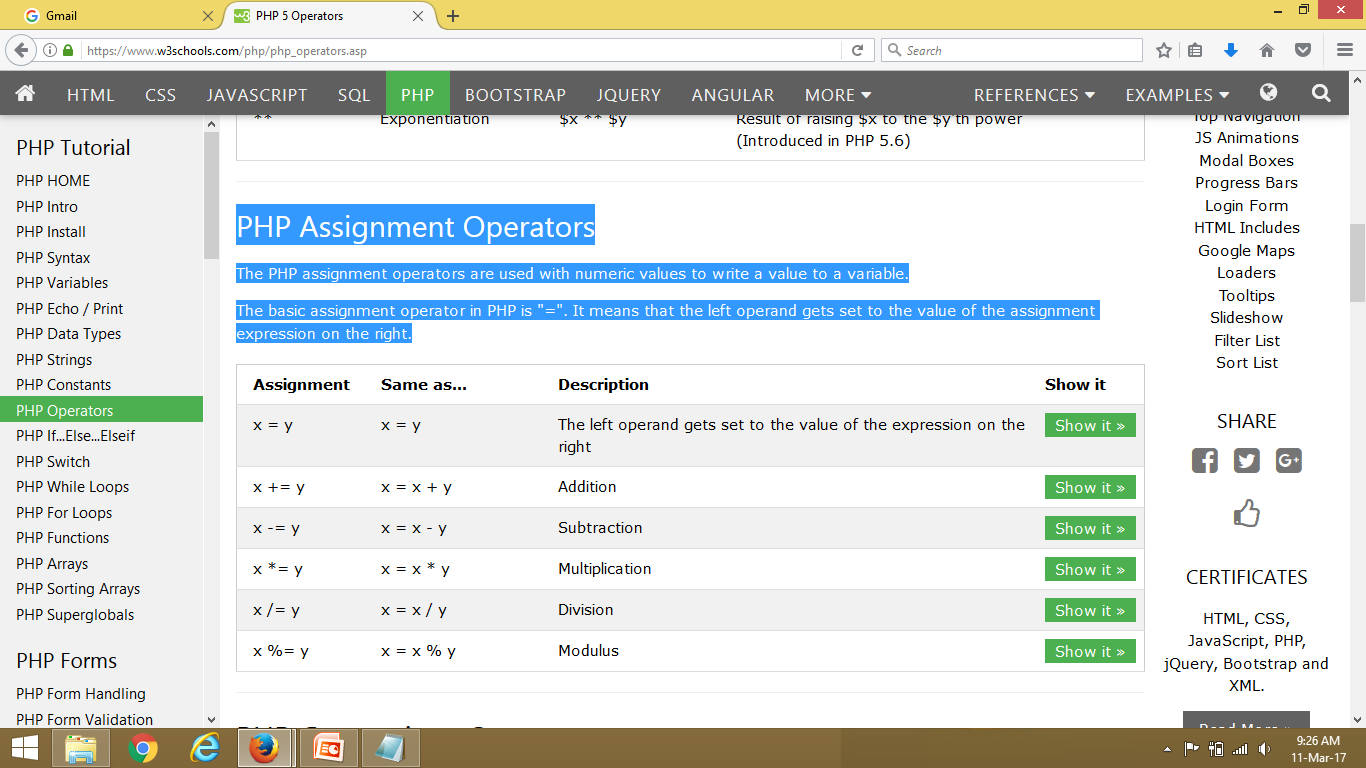 PHP Operators
PHP Comparison Operators
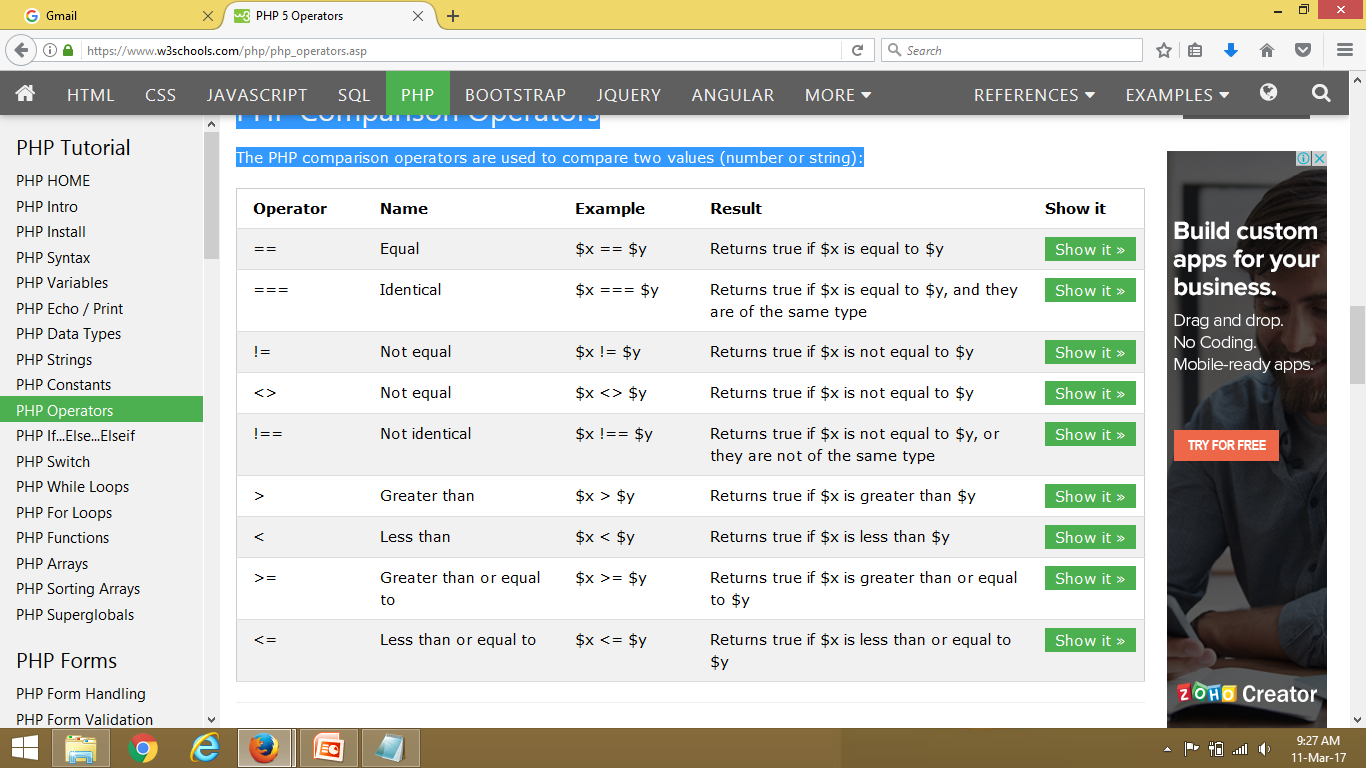 PHP Operators
PHP Increment / Decrement Operators
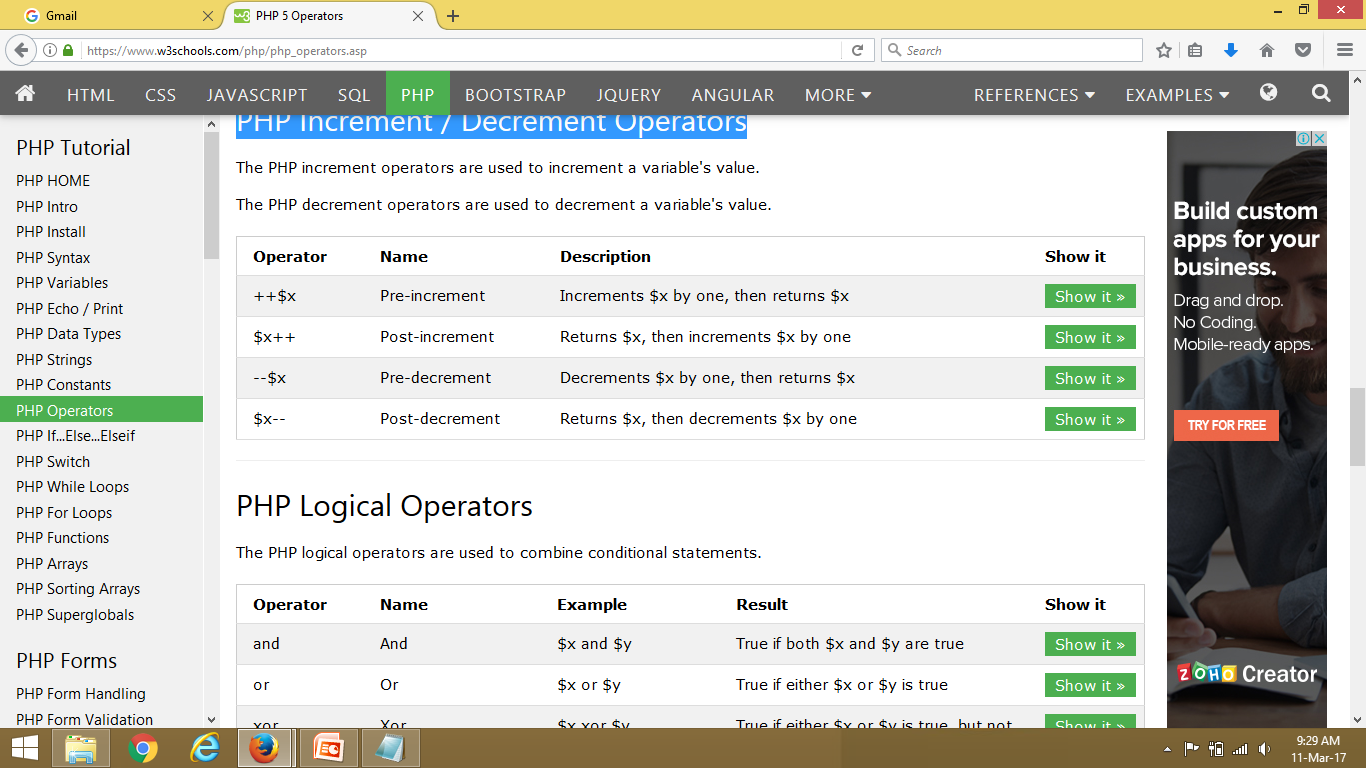 PHP Operators
PHP Logical Operators
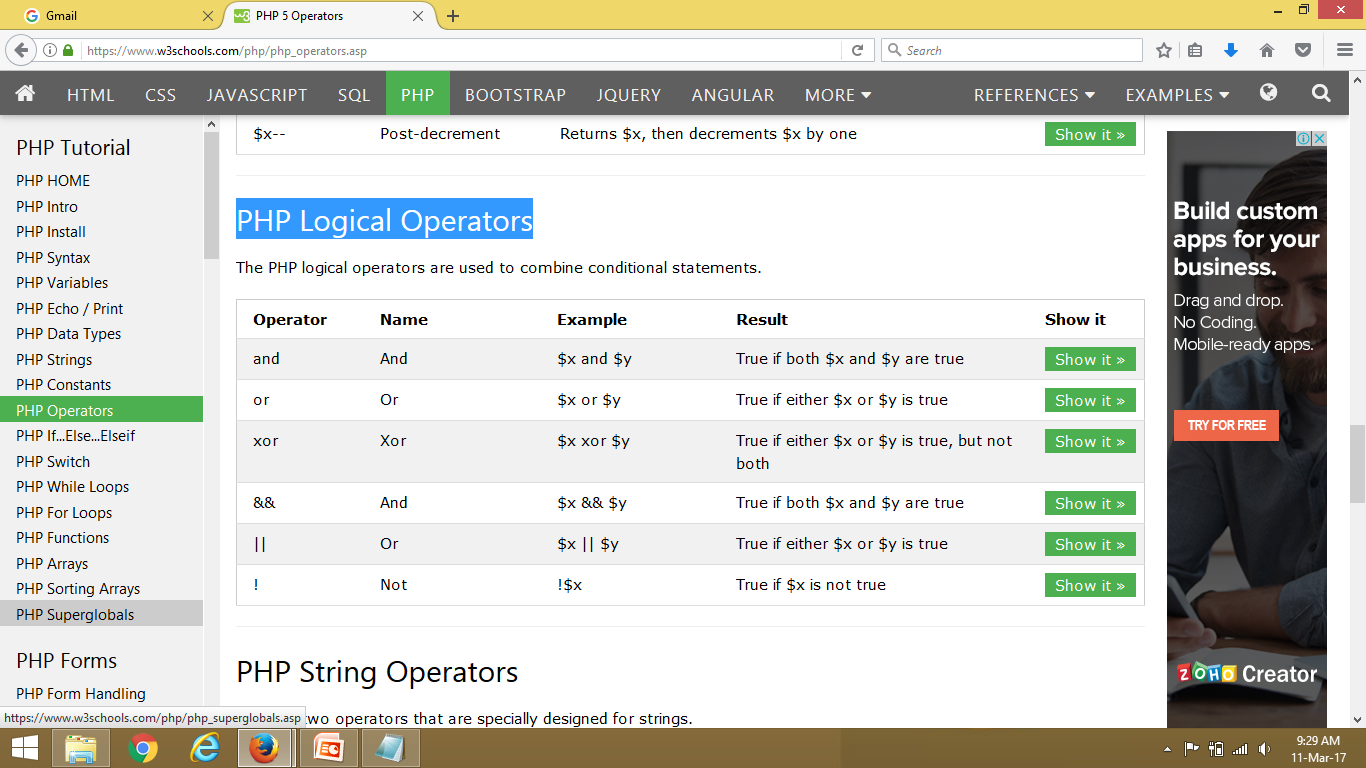 PHP Operators
PHP String Operators
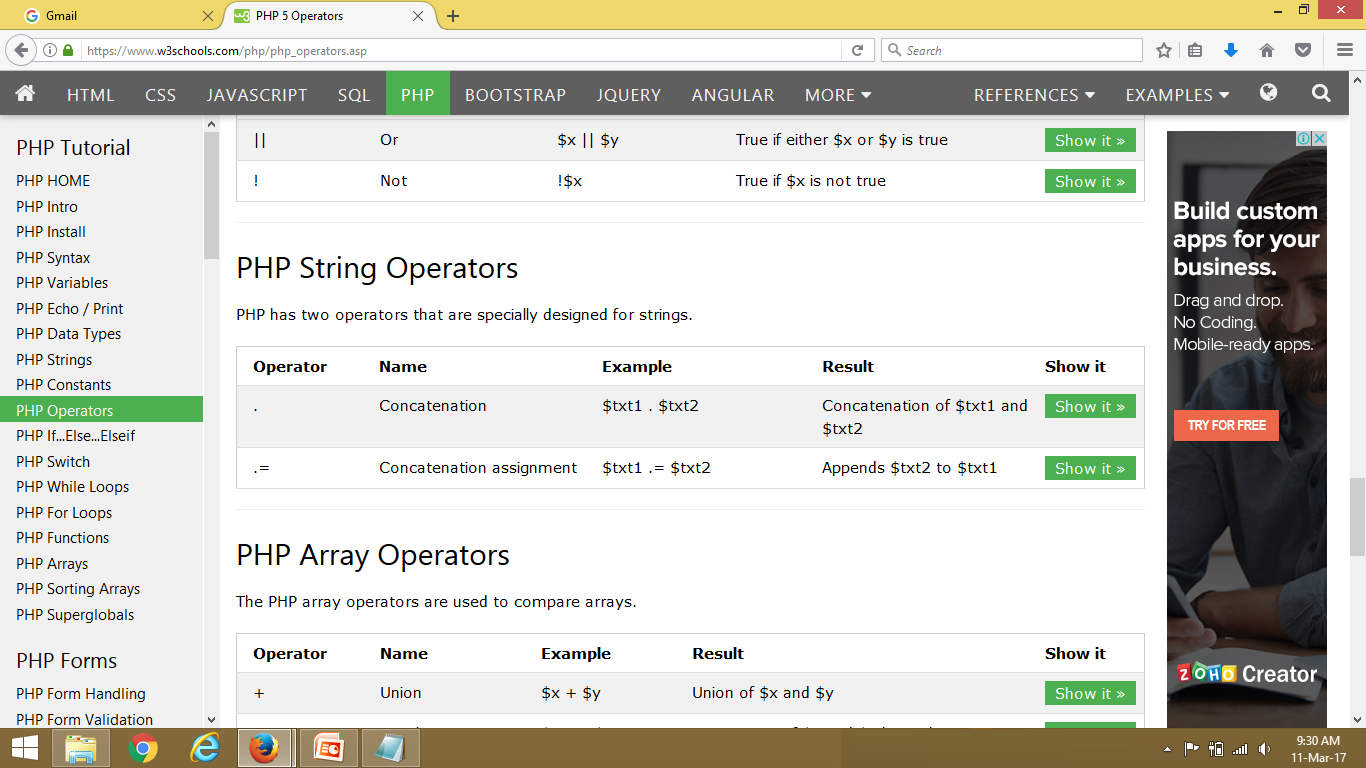 PHP Operators
PHP Array Operators
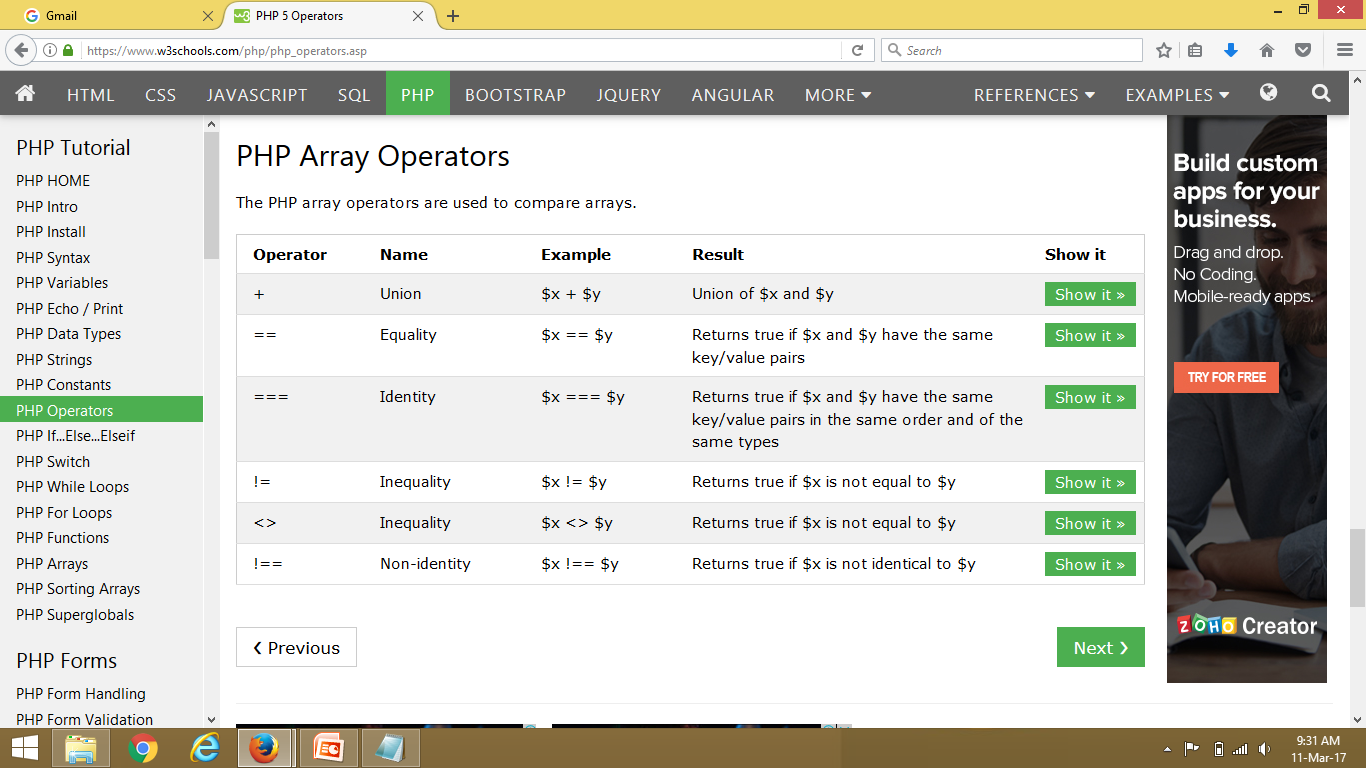 Sample PHP Programs
TO UNDERSTAND THE CONCEPTS
Example-1
Ways to embed PHP code :
<h3>Welcome!</h3>
<?php
echo "<p>Some dynamic output here</p>";
?>
<p>Some static output here</p>
------------Short Tags------------
<?
print "This is another PHP example.";
?>
Example-1
2nd way
<script language="php">
print "This is another PHP example.";
</script>
3rd Way ------ASP Style------
<%
print "This is another PHP example.";
%>
Example
Embedding Multiple Code Blocks:
<html>
<head>
<title><?php echo "Welcome to my Web site!";?></title>
</head>
<body>
<?php
$date = "July 26, 2007";
?>
<p>Today's date is <?=$date;?></p>
</body>
</html>
Example
Commenting Your Code
Single-Line C++ Syntax:
<?php
// Title: My first PHP script
// Author: Jason
echo "This is a PHP program";
?>
Shell Syntax:
<?php
# Title: My PHP program
# Author: Jason
echo "This is a PHP program";
?>
Example
Multiple-Line C Syntax
<?php
/*
Title: My PHP Program
Author: Jason
Date: July 26, 2007
*/
?>
Example
Outputting Data to the Browser 
	Syntax: int print(argument)
Example:1
<?php
print("<p>I love the summertime.</p>");
?>
Example:2
<?php
$season = "summertime";
print "<p>I love the $season.</p>";
?>
Example:3
<?php
print "<p>I love the
summertime.</p>";
?>
Example
Syntax: void echo(string argument1 [, ...string argumentN])
<?php
$heavyweight = "Lennox Lewis";
$lightweight = "Floyd Mayweather";
echo $heavyweight, " and ", $lightweight, " are great fighters.";
?>
Syntax: boolean printf(string format [, mixed args])
printf(“Milk inventory: %d liters of toned milk.", 100);
Example
Commonly Used Type Specifiers
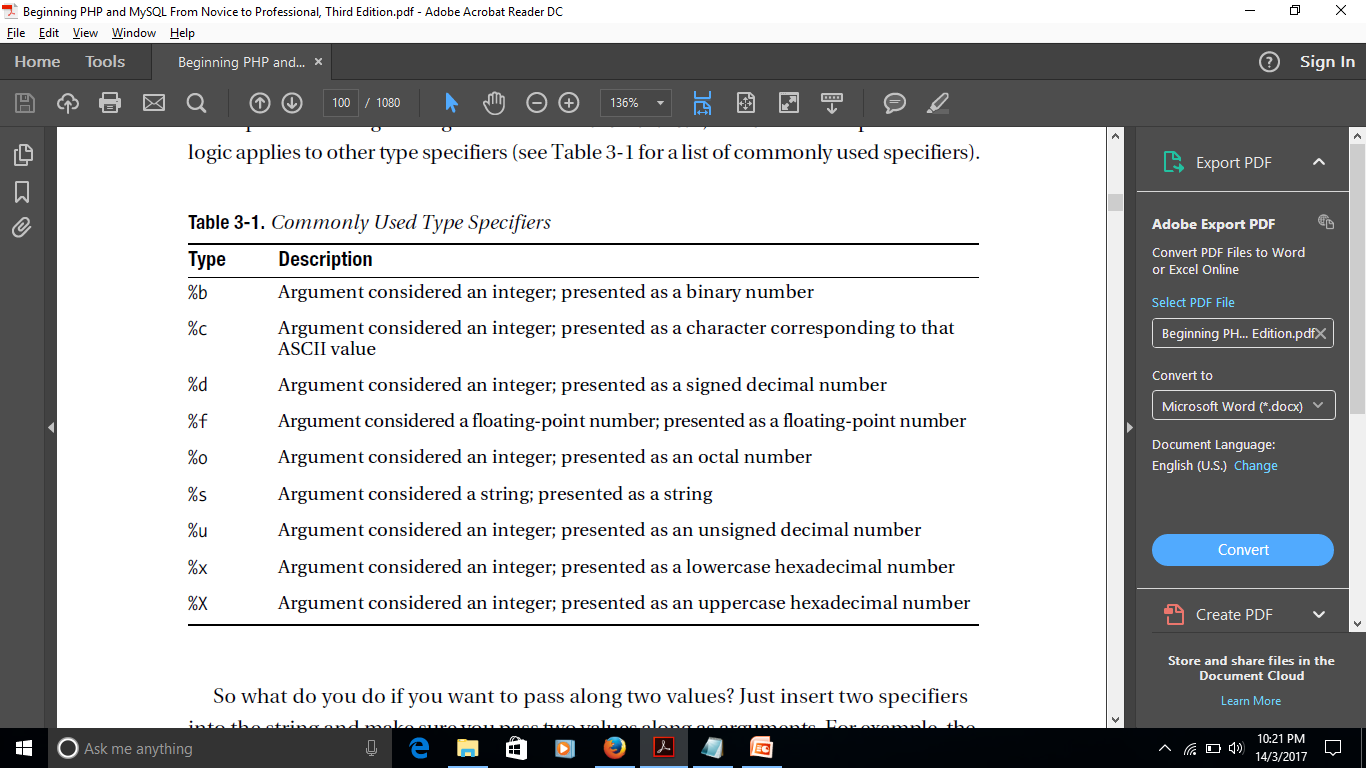 Example
Syntax: string sprintf(string format [, mixed arguments])
Example:
$cost = sprintf("$%.2f", 43.2); // $cost = $43.20
Conditional Statements
In PHP we have the following conditional statements:
if statement - executes some code if one condition is true
if...else statement - executes some code if a condition is true and another code if that condition is false
if...elseif....else statement - executes different codes for more than two conditions
switch statement - selects one of many blocks of code to be executed
Conditional Statements
Syntax
if (condition) {    code to be executed if condition is true;} 
if (condition) {    code to be executed if condition is true;} else {    code to be executed if condition is false;}
Conditional Statements
if (condition) {    code to be executed if this condition is true;} elseif (condition) {    code to be executed if this condition is true;} else {    code to be executed if all conditions are false;}
Switch Statement
switch (n) {    case label1:        code to be executed if n=label1;        break;    case label2:        code to be executed if n=label2;        break;    case label3:        code to be executed if n=label3;        break;    ...    default:        code to be executed if n is different from all labels;}
Loops
In PHP, we have the following looping statements:
while - loops through a block of code as long as the specified condition is true
do...while - loops through a block of code once, and then repeats the loop as long as the specified condition is true
for - loops through a block of code a specified number of times
foreach - loops through a block of code for each element in an array
Loops
Syntax
while (condition is true) {    code to be executed;} 
do {    code to be executed;} while (condition is true);
Loops
for (init counter; test counter; increment counter) {    code to be executed;}
foreach ($array as $value) {    code to be executed;}
Example
<?php $colors = array("red", "green", "blue", "yellow"); foreach ($colors as $value) {    echo "$value <br>";}?>
Arrays
An array stores multiple values in one single variable:
Example
<?php$cars = array("Volvo", "BMW", "Toyota");echo "I like " . $cars[0] . ", " . $cars[1] . " and " . $cars[2] . ".";?> 
Create an Array in PHP
In PHP, the array() function is used to create an array:	array();
Arrays
In PHP, there are three types of arrays:
Indexed arrays - Arrays with a numeric index
Associative arrays - Arrays with named keys
Multidimensional arrays - Arrays containing one or more arrays
Arrays
PHP Indexed Arrays
The index can be assigned automatically (index always starts at 0), like this:
$cars = array("Volvo", "BMW", "Toyota");
or the index can be assigned manually:
	$cars[0] = "Volvo";$cars[1] = "BMW";$cars[2] = "Toyota"; 
Get The Length of an Array - The count() Function
The count() function is used to return the length (the number of elements) of an array:
<?php$cars = array("Volvo", "BMW", "Toyota");echo count($cars);?>
Arrays
Loop Through an Indexed Array
<?php$cars = array("Volvo", "BMW", "Toyota");$arrlength = count($cars);for($x = 0; $x < $arrlength; $x++) {    echo $cars[$x];    echo "<br>";}?>
Arrays
PHP Associative Arrays
Associative arrays are arrays that use named keys that you assign to them.
There are two ways to create an associative array: 
$age = array("Peter"=>"35", "Ben"=>"37", "Joe"=>"43");
or
	$age['Peter'] = "35";$age['Ben'] = "37";$age['Joe'] = "43";
Arrays
Loop Through an Associative Array
To loop through and print all the values of an associative array, you could use a foreach loop, like this:
Example
<?php$age = array("Peter"=>"35", "Ben"=>"37", "Joe"=>"43");foreach($age as $x => $x_value) {    echo "Key=" . $x . ", Value=" . $x_value;    echo "<br>";}?>
Arrays
We can store the data from the table below in a two-dimensional array, like this:
	$cars = array  (  array("Volvo",22,18),  array("BMW",15,13),  array("Saab",5,2),  array("Land Rover",17,15)  );
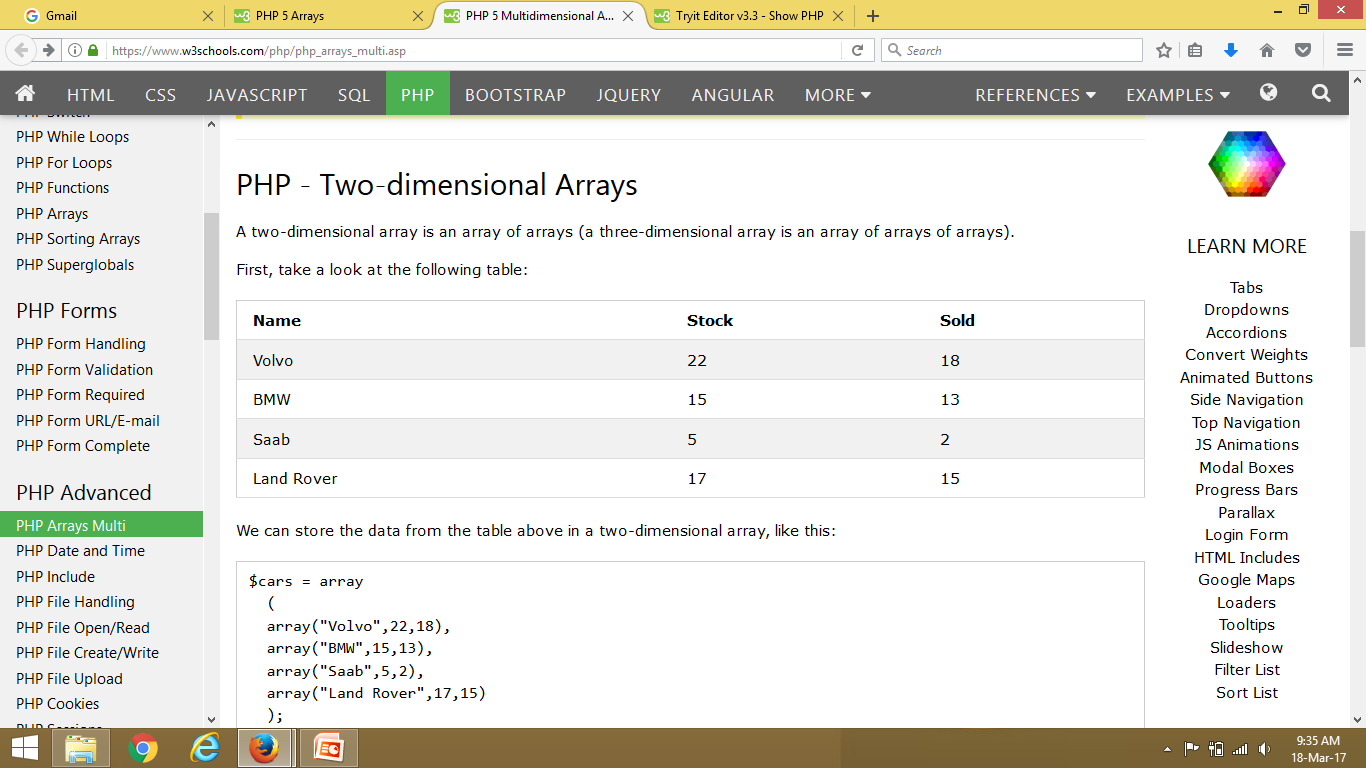 JavaScript Regular Expressions
Using regular expressions you can easily find a pattern in a string and/or replace it if you want.
To use regular expressions first you need to learn the syntax of the patterns. We can group the characters inside a pattern like this:
Normal characters which match themselves like hello
Start and end indicators as ^ and $
Count indicators like +,*,?
Logical operator like |
Grouping with {},(),[]
An example pattern to check valid emails looks like this:
^[a-zA-Z0-9._-]+@[a-zA-Z0-9-]+\.[a-zA-Z.]{2,5}$
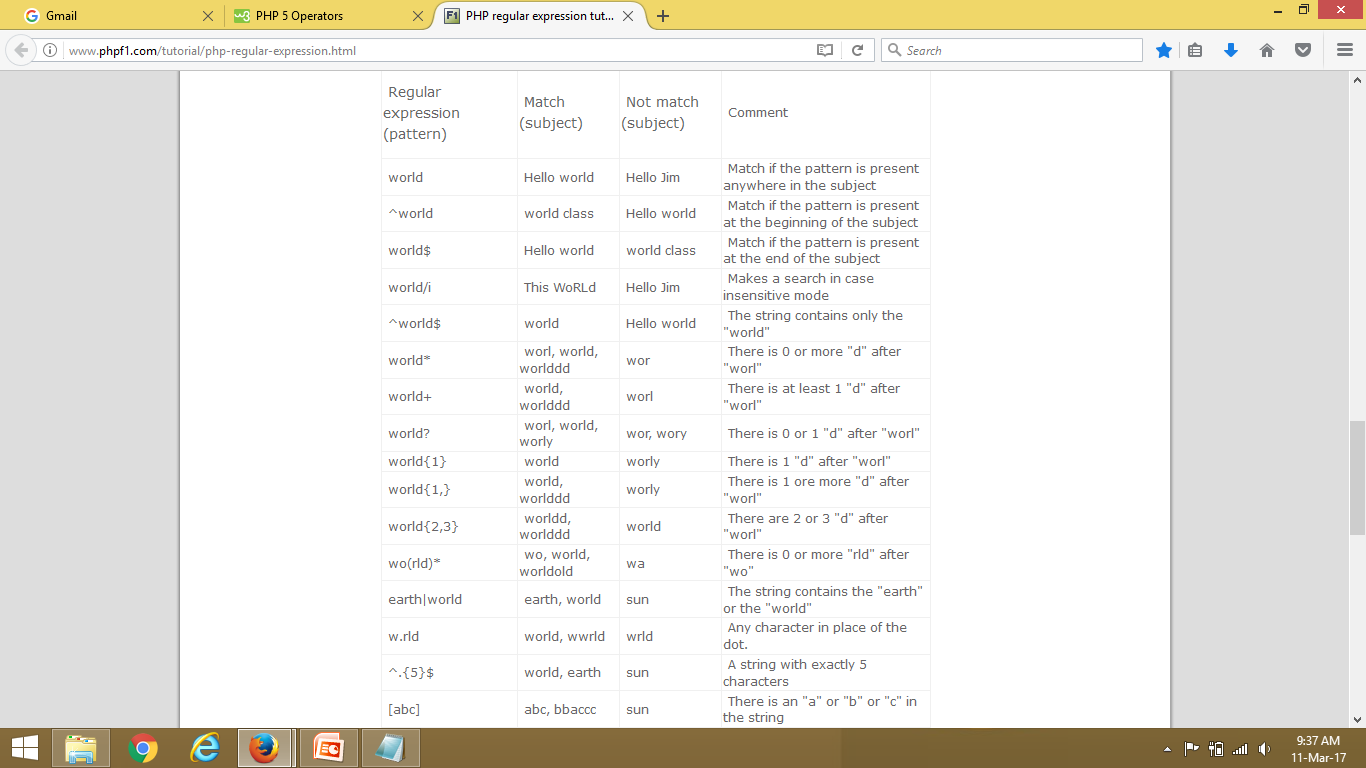 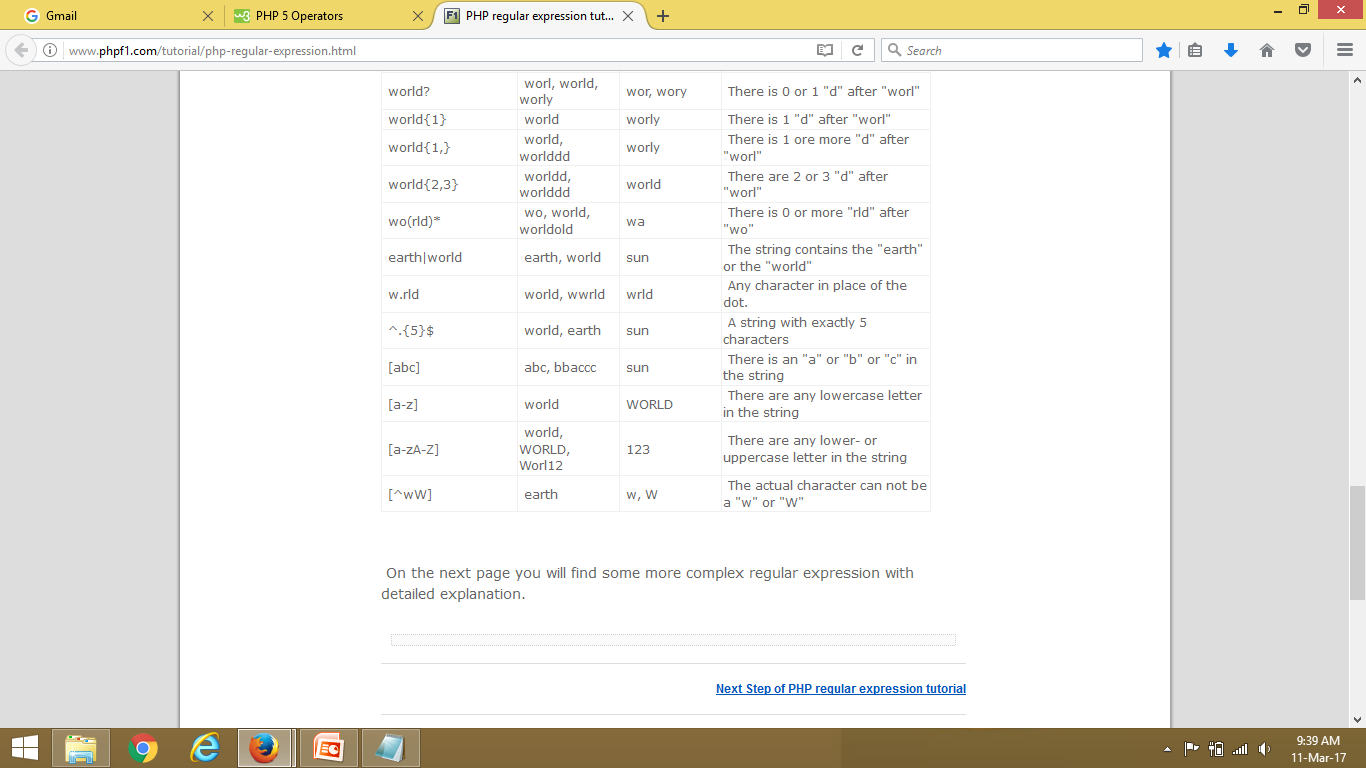 User name check with regular expression
First start with a user name check. In case of a registration form you may want to control available user names a bit. Let's suppose you don't want to allow any special character in the name except "_.-" and of course letters and numbers. Besides this you may want to control the length of the user name to be between 4 and 20.
First we need to define the available characters. This can be realised with the following code: 
[a-zA-Z0-9_.-] 
After that we need to limit the number of characters with the following code:
{4,20}
Put it together:
^[a-zA-Z-0-9_.-]{4,20}$
Check hexadecimal color codes with regular expression
A hexadecimal color code looks like this: #5A332C or you can use a short form like #C5F (short code for #C050F0).
In both case it starts with a # and follows with exactly 3 or 6 numbers or letters from a-f.
So the first it starts as:
	^#
the following character range is:
	[a-fA-F0-9]
and the length can be 3 or 6. The complete pattern is the following:
^#(([a-fA-F0-9]{3}$)|([a-fA-F0-9]{6}$))
Email check with regular expression
At least let's see how we can check an email address with regular expressions. First take a careful look at the following example emails:
	john.demo@demo.com
	john@demo.us
	john_123.demo_.name@demo.info
@ is a mandatory element in an email. Besides this there must be some character before and some after it. More precisely there must be a valid domain name after the @.  
So the first part must be a string with letters a numbers or some special characters like _-. In pattern we can write it as follows:
^[a-zA-Z0-9_.-]+
The domain name always have a let's say name and tld. The tld is the .com, .us., .info and the name can be any string with valid characters. It means that the domain pattern looks like this:
[a-zA-Z0-9-]+\.[a-zA-Z.]{2,4}$
Now we only need to put together the 2 parts with the @ and get the complete pattern:
^[a-zA-Z0-9._-]+@[a-zA-Z0-9-]+\.[a-zA-Z.]{2,5}$
PHP Regular Expressions
Regular expressions provide the foundation for describing or matching data according to defined syntax rules. 
A regular expression is nothing more than a pattern of characters itself, matched against a certain parcel of text.
PHP is bundled with function libraries  supporting both the POSIX and Perl regular expression implementations.
Regular Expression Syntax (POSIX – Portable Operating System Interface for Unix)
Structure of a POSIX regular expression 
It is similar to that of a typical arithmetic expression
various elements (operators) are combined to form a more complex expression.
Test several different expressions simultaneously
Done by using the pipe (|) character.
Before getting into PHP’s POSIX-based regular expression functions
Let’s review three methods that POSIX supports for locating different character sequences: 
Brackets
Quantifiers
Predefined character ranges
PHP Regular Expressions
Brackets
Brackets ([]) are used to represent a list, or range, of characters to be matched.
Several commonly used character ranges follow:
[0-9] matches any decimal digit from 0 through 9.
[a-z] matches any character from lowercase a through lowercase z.
[A-Z] matches any character from uppercase A through uppercase Z.
[A-Za-z] matches any character from uppercase A through lowercase z.
Note: Of course, the ranges shown here are general; you could also use the range [0-3] to match any decimal digit ranging from 0 through 3, or the range [b-v] to match any lowercase character ranging from b through v.
PHP Regular Expressions
Quantifiers:
Sometimes you might want to create regular expressions that look for characters based on their frequency or position. 
For example
You might want to look for 
strings containing one or more instances of the letter p
strings containing at least two p’s
strings with the letter p as their beginning or terminating character etc…
You can make these demands by inserting special characters into the regular expression. 
Here  are several examples of these characters:
p+ matches any string containing at least one p.
p* matches any string containing zero or more p’s.
p? matches any string containing zero or one p.
p{2} matches any string containing a sequence of two p’s.
p{2,3} matches any string containing a sequence of two or three p’s.
p{2,} matches any string containing a sequence of at least two p’s.
p$ matches any string with p at the end of it.
PHP Regular Expressions
Still other flags can be inserted before and within a character sequence:
^p matches any string with p at the beginning of it.
[^a-zA-Z] matches any string not containing any of the characters ranging from a through z and A through Z.
p.p matches any string containing p, followed by any character, in turn followed by another p.
You can also combine special characters to form more complex expressions. 
Consider the following examples:
^.{2}$ matches any string containing exactly two characters.
<b>(.*)</b> matches any string enclosed within <b> and </b>.
p(hp)* matches any string containing a p followed by zero or more instances of the sequence hp.
PHP Regular Expressions
Predefined Character Ranges (Character Classes)
For reasons of convenience, several predefined character ranges, also known as character classes, are available. Character classes specify an entire range of characters.
For example, the alphabet or an integer set. Standard classes include the following:
[:alpha:]: Lowercase and uppercase alphabetical characters (also be specified as [A-Za-z])
[:alnum:]: Lowercase and uppercase alphabetical characters and numerical digits. (also be specified as [A-Za-z0-9])
[:cntrl:]: Control characters such as tab, escape, or backspace.
[:digit:]: Numerical digits 0 through 9. This can also be specified as [0-9].
[:graph:]: Printable characters found in the range of ASCII 33 to 126.
[:lower:]: Lowercase alphabetical characters. This can also be specified as [a-z].
[:punct:]: Punctuation characters, including ~ ` ! @ # $ % ^ & * ( ) - _ + = { } [ ] : ; ' < > , . ? and /.
[:upper:]: Uppercase alphabetical characters. This can also be specified as [A-Z].
[:space:]: Whitespace characters, including the space, horizontal tab, vertical tab, new line, form feed, or carriage return.
[:xdigit:]: Hexadecimal characters. This can also be specified as [a-fA-F0-9]
PHP Regular Expressions
PHP offers seven functions for searching strings using POSIX-style regular expressions:
ereg(): 
executes a case-sensitive search of a string for a defined pattern, returning TRUE if the pattern is found, and FALSE otherwise.
Syntax: boolean ereg(string pattern, string string [, array regs])
Example:
<?php
$username = "jasoN";
if (ereg("([^a-z])",$username))
echo "Username must be all lowercase!";
else
echo "Username is all lowercase!";
?>
eregi():
Searches a string for a defined pattern in a case-insensitive fashion.
Syntax: int eregi(string pattern, string string, [array regs])
eregi_replace (): operates much like ereg(), except that its power is
extended to finding and replacing a pattern with a replacement string instead of simply locating it.
Syntax: string ereg_replace(string pattern, string replacement, string string)
String Interpolation
To offer developers the maximum flexibility when working with string values, PHP offers a means for both literal and figurative interpretation. 
For example, consider the following string:
The $animal jumped over the wall.\n
You might assume that $animal is a variable and that \n is a newline character, and therefore both should be interpreted accordingly.
What if you want to output the string exactly as it is written, or perhaps you want the newline to be rendered but want the variable to display in its literal form ($animal), or vice versa?
All of these variations are possible in PHP, depending on how the strings are enclosed and whether certain key characters are escaped through a predefined sequence.
String Interpolation
Double Quotes
Strings enclosed in double quotes are the most commonly used in most PHP scripts because they offer the most flexibility.
Consider the following example:
<?php
$sport = "boxing";
echo "Jason's favorite sport is $sport.";
?>
Output:
Jason's favorite sport is boxing.
Escape sequences are also parsed. Consider this example:
<?php
$output = "This is one line.\nAnd this is another line.";
echo $output;
?>
Output:
This is one line.
And this is another line.
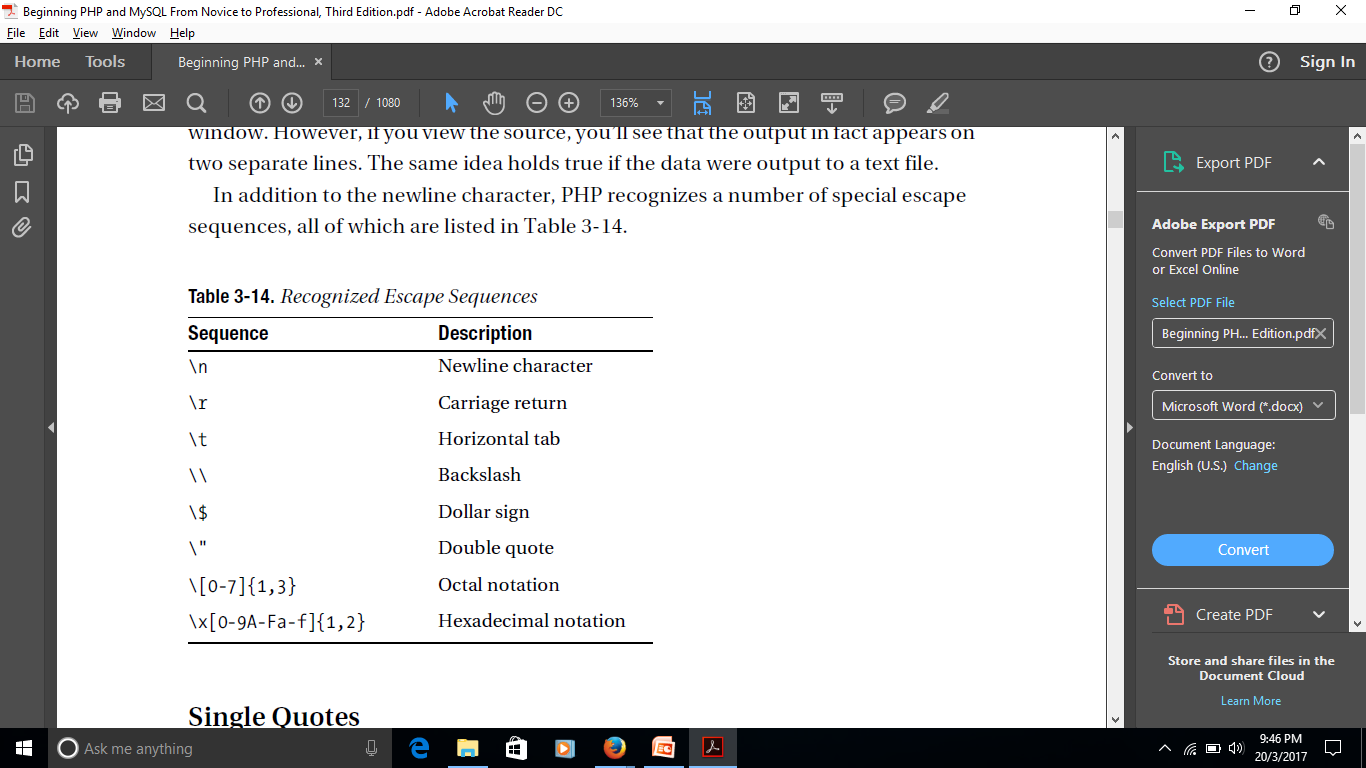 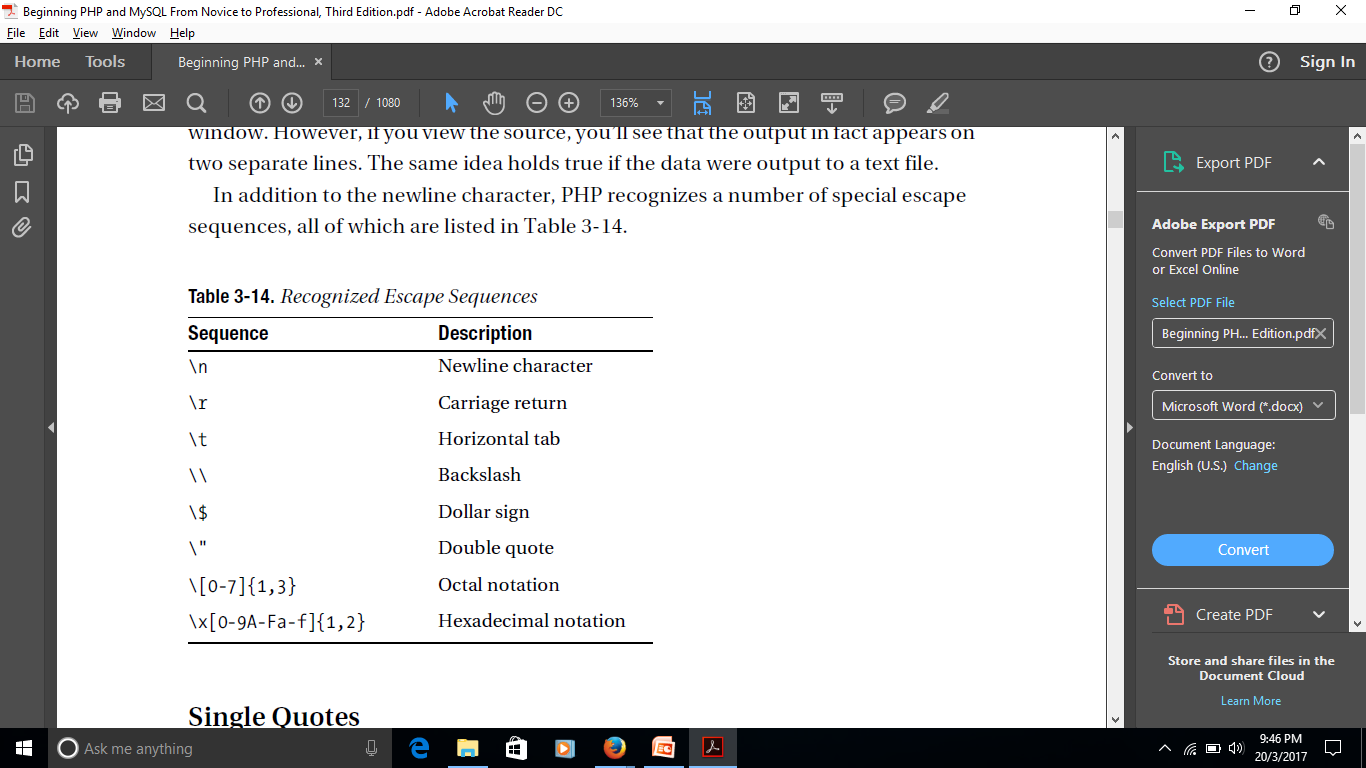 String Interpolation
Single Quotes:
Enclosing a string within single quotes is useful when the string should be interpreted exactly as stated. 
This means that both variables and escape sequences will not be interpreted when the string is parsed.
Example:
print 'This string will $print exactly as it\'s \n declared.';
Output:
This string will $print exactly as it's \n declared.
Example:
print 'This is another string.\\';
Output:
This is another string.\
String Interpolation
Heredoc:
Heredoc syntax offers a convenient means for outputting large amounts of text. Rather than delimiting strings with double or single quotes, two identical identifiers are employed. 
An example follows:
<?php
$website = "http://www.romatermini.it";
echo <<<EXCERPT
<p>Rome's central train station, known as <a href = "$website">Roma Termini</a>,
was built in 1867. Because it had fallen into severe disrepair in the late 20th
century, the government knew that considerable resources were required to
rehabilitate the station prior to the 50-year <i>Giubileo</i>.</p>
EXCERPT;
?>
String Interpolation
Several points are worth noting regarding this example:
The opening and closing identifiers, in the case of this example, EXCERPT, must be identical. You can choose any identifier you please, but they must exactly match. 
The only constraint is that the identifier must consist of solely alphanumeric characters and underscores and must not begin with a digit or an underscore.
The opening identifier must be preceded with three left-angle brackets, <<<. 
Heredoc syntax follows the same parsing rules as strings enclosed in double quotes. That is, both variables and escape sequences are parsed. 
The only difference is that double quotes do not need to be escaped.
The closing identifier must begin at the very beginning of a line. It cannot be preceded with spaces or any other extraneous character. 
This is a commonly recurring point of confusion among users, so take special care to make sure your heredoc string conforms to this annoying requirement. Furthermore, the presence of any spaces following the opening or closing identifier will produce a syntax error.
Heredoc syntax is particularly useful when you need to manipulate a substantial amount of material but do not want to put up with the hassle of escaping quotes.
Control Structures
Determine the flow of code within an application
Defining execution characteristics such as whether and how many times a particular code statement will execute.
Tells  When a code block will relinquish execution control.
Conditional Statements
Make it possible for your computer program to respond accordingly to a wide variety of inputs using logic to distinguish between various conditions based on input value
Control Structures
Conditional Statements:
The if Statement:
	syntax:
if (expression) {
statement
}
Example:
<?php
$secretNumber = 453;
if ($secretNumber) {
echo "<p>Congratulations!</p>";
}
?>
Control Structures
The else Statement:
Syntax:
if (expression) {
statement
}
else
{
Statement
}
Example:
<?php
$secretNumber = 453;
if ($secretNumber) {
echo "<p>Congratulations!!</p>";
} else {
echo "<p>Sorry!</p>";
}
?>
Control Structures
The elseif Statement:
Syntax:
if (expression) {
statement
}
elseif (expression) {
statement
}	else	{	statement		}
Example:
<?php
$secretNumber = 453;
$_POST['guess'] = 442;
if ($_POST['guess'] == $secretNumber) {
echo "<p>Congratulations!</p>";
} elseif (abs ($_POST['guess'] - $secretNumber) < 10) {
echo "<p>You're getting close!</p>";
} else { 	echo "<p>Sorry!</p>"; 	}
?>
Control Structures
The switch Statement: a variant of the if-else combination
Example:
<?php
switch($category) {
case "news":
echo "<p>What's happening around the world</p>";
break;
case "weather":
echo "<p>Your weekly forecast</p>";
break;
case "sports":
echo "<p>Latest sports highlights</p>";
break;
default:
echo "<p>Welcome to my Web site</p>";
}
?>
Output if break removed and $category is set to “weather”
Your weekly forecast
Latest sports highlights
Welcome to my Web site
Control Structures
Looping Statements
The while Statement:
Syntax:
while (expression) {
statements
}
Example:
<?php
$count = 1;
while ($count < 5) {
printf("%d squared = %d <br />", $count, pow($count, 2));
$count++;
}
?>
Output:
1 squared = 1
2 squared = 4
3 squared = 9
4 squared = 16
Control Structures
Like all other control structures, multiple conditional expressions may also be embedded into the while statement.
while (!feof($fh) && $linecount<=5)
The do...while Statement
Syntax:
do {
statements
} while (expression);
Example:
<?php
$count = 11;
do {	
printf("%d squared = %d <br />", $count, pow($count, 2));
} while ($count < 10);	?>
Output:
11 squared = 121
Control Structures
The for Statement:
Syntax:
for (expression1; expression2; expression3) {
statements
}
Few rules to keep in mind when using PHP’s for loops:
The first expression, expression1, is evaluated by default at the first iteration of the loop.
The second expression, expression2, is evaluated at the beginning of each iteration.
This expression determines whether looping will continue.
The third expression, expression3, is evaluated at the conclusion of each loop.
Any of the expressions can be empty, their purpose substituted by logic embedded within the for block.
Control Structures
// Example One
for ($kilometers = 1; $kilometers <= 5; $kilometers++) {
printf("%d kilometers = %f miles <br/>", $kilometers, $kilometers*0.62140);
}
// Example Two
for ($kilometers = 1; ; $kilometers++) {
if ($kilometers > 5) break;
printf("%d kilometers = %f miles <br/>", $kilometers, $kilometers*0.62140);
}
Control Structures
// Example Three
$kilometers = 1;
for (;;) {
// if $kilometers > 5 break out of the for loop.
if ($kilometers > 5) break;
printf("%d kilometers = %f miles <br/>", $kilometers, $kilometers*0.62140);
$kilometers++;
}
Results for all three examples are as follows:
1 kilometers = 0.6214 miles
2 kilometers = 1.2428 miles
3 kilometers = 1.8642 miles
4 kilometers = 2.4856 miles
5 kilometers = 3.107 miles
Control Structures
The foreach Statement:
The foreach looping construct syntax is proficient at looping through arrays, pulling each key/value pair from the array until all items have been retrieved or some other internal conditional has been met.
Syntax-1:  It strips each value from the array, moving the pointer closer to the end with each iteration.
foreach (array_expr as $value) {
statement
}
Example:
<?php
$links = array("www.apress.com","www.php.net","www.apache.org");
echo "<b>Online Resources</b>:<br />";
foreach($links as $link) { 	echo "<a href=\"http://$link\">$link</a><br />";
}	?>
OUTPUT:
Online Resources:<br />
<a href="http://www.apress.com">http://www.apress.com</a><br />
<a href="http://www.php.net">http://www.php.net</a><br />
<a href="http://www.apache.org"> http://www.apache.org </a><br />
Control Structures
Syntax-2: Well-suited for working with both the key and value of an array.
foreach (array_expr as $key => $value) {
statement
}
Revising the previous example, suppose that the $links array contains both a link and a corresponding link title:
$links = array("The Apache Web Server" => "www.apache.org",
"Apress" => "www.apress.com", "The PHP Scripting Language" => "www.php.net");
foreach statement can easily peel each key/value pair from the array, like this:
echo "<b>Online Resources</b>:<br />";
foreach($links as $title => $link) {
echo "<a href=\"http://$link\">$title</a><br />";
}
Output:
Online Resources:<br />
<a href="http://www.apache.org">The Apache Web Server </a><br />
<a href="http://www.apress.com"> Apress </a><br />
<a href="http://www.php.net">The PHP Scripting Language </a><br />
Control Structures
The break and goto Statements:
Will immediately end execution of a do...while, for, foreach, switch, or while block.
<?php
$primes = array(2,3,5,7,11,13,17,19,23,29,31,37,41,43,47);
for($count = 1; $count++; $count < 1000) {
$randomNumber = rand(1,50);
if (in_array($randomNumber,$primes)) {
break;
} else {
printf("Non-prime number found: %d <br />", $randomNumber);
}
}
?>
Sample Output:
Non-prime number found: 48
Non-prime number found: 42
Prime number found: 17
Control Structures
jump to a specific location outside of a looping or conditional construct.
<?php
for ($count = 0; $count < 10; $count++)
{
$randomNumber = rand(1,50);
if ($randomNumber < 10)
goto less;
else
echo "Number greater than 10: $randomNumber<br />";
} 
less:
echo "Number less than 10: $randomNumber<br />";
?>
Sample Output:
Number greater than 10: 22
Number greater than 10: 21
Number greater than 10: 35
Number less than 10: 8
Control Structures
The continue Statement: 
causes execution of the current loop iteration to end and commence at the beginning of the next iteration.
Example:
<?php
$usernames = array("grace","doris","gary","nate","missing","tom");
for ($x=0; $x < count($usernames); $x++) {
if ($usernames[$x] == "missing") continue;
printf("Staff member: %s <br />", $usernames[$x]);
}
?>
Sample Output:
Staff member: grace
Staff member: doris
Staff member: gary
Staff member: nate
Staff member: tom
Functions
To automate tasks of all sorts
Example:
An e-commerce application might need to validate an e-mail address on several different pages, such as when a new user registers to use a Web site.
Def:
The concept of embodying the repetitive processes within a named section of code and then invoking this name when necessary has long been a key component of modern computer languages.
Functions
Creating a Function:
Syntax:
function functionName(parameters)
{
function-body
}
Example:
function generateFooter()
{
echo "Copyright 2007 W. Jason Gilmore";
}
Once defined, you can call this function like so:
<?php
generateFooter();
?>
Output:
Copyright 2007 W. Jason Gilmore
Functions
Invoking a Function:
More than 1,000 functions are built into the standard PHP distribution.
You can invoke the function you want 
simply by specifying the function name, assuming that the function has been made available 
either through the library’s compilation into the installed distribution or via the include() or require() statement.
Example:
You could invoke PHP’s pow() function like this:
<?php
$value = pow(5,3); // returns 125
echo $value;
?>
Or we can aslo write the above code like:
<?php
echo pow(5,3);	?>
Or
echo "Five raised to the third power equals ".pow(5,3).".";
Functions
Passing Arguments by Value:
function calcSalesTax($price, $tax)
{
$total = $price + ($price * $tax);
echo "Total cost: $total";
}
This function accepts two parameters, aptly named $price and $tax.
Once defined, you can then invoke the function by calling it as
calcSalesTax(15.00, .075);
You can also pass variables like this:
<?php
$pricetag = 15.00;
$salestax = .075;
calcSalesTax($pricetag, $salestax);
?>
When you pass an argument in this manner, it’s called passing by value. 
This means that any changes made to those values within the scope of the function are ignored outside of the function. Otherwise you can pass the argument by reference.
Functions
Passing Arguments by Reference
<?php
$cost = 20.99;
$tax = 0.0575;
function calculateCost(&$cost, $tax)
{
// Modify the $cost variable
$cost = $cost + ($cost * $tax);
// Perform some random change to the $tax variable.
$tax += 4;
}
calculateCost($cost, $tax);
printf("Tax is %01.2f%% <br />", $tax*100);
printf("Cost is: $%01.2f", $cost);
?>
Here’s the result:
Tax is 5.75%
Cost is $22.20
Functions
Default Argument Values
Default values can be assigned to input arguments, which will be automatically assigned to the argument if no other value is provided.
Example:
function calcSalesTax($price, $tax=.0675)
{
$total = $price + ($price * $tax);
echo "Total cost: $total";
}
You can still pass $tax another taxation rate.
calcSalesTax() is invoked, like this:
$price = 15.47;
calcSalesTax($price);
Default argument values must appear at the end of the parameter list and must be constant expressions; you cannot assign nonconstant values such as function calls or variables.
You can designate certain arguments as optional by placing them at the end of the list and assigning them a default value of nothing, like:
Functions
function calcSalesTax($price, $tax="")
{
$total = $price + ($price * $tax);
echo "Total cost: $total";
}
This allows you to call calcSalesTax() without the second parameter if there is no sales tax:
calcSalesTax(42.00);
This returns the following output:
Total cost: $42.00
Functions
function calculate($price, $price2="", $price3="")
{
echo $price + $price2 + $price3;
}
You can then call calculate(), passing along just $price and $price3, like so:
calculate(10, "", 3);
This returns the following value:
13
Functions
Returning Values from a Function:
Return statement:
The return() statement returns any ensuing value back to the function caller, returning program control back to the caller’s scope in the process. 
If return() is called from within the global scope, the script execution is terminated.
Example:
function calcSalesTax($price, $tax=.0675)
{
$total = $price + ($price * $tax);
return $total;
}
$a = calcSalesTax(20);
echo $a;
Functions
Returning Multiple Values:
The list() construct offers a convenient means for retrieving values from an array, like so:
<?php
$colors = array("red","blue","green");
list($red, $blue, $green) = $colors;
?>
Once the list() construct executes, $red, $blue, and $green will be assigned red, blue, and green, respectively.
Building on the concept demonstrated in the previous example, you can imagine how the three prerequisite values might be returned from a function using list():
<?php
function retrieveUserProfile()	{
$user[] = "Jason";
$user[] = "jason@example.com";
$user[] = "English";
return $user;	}
list($name, $email, $language) = retrieveUserProfile();
echo "Name: $name, email: $email, language: $language";
?>
Output:
Name: Jason, email: jason@example.com, language: English
Functions
Recursive Functions
function amortizationTable($pNum, $periodicPayment, $balance, $monthlyInterest)	{
$paymentInterest = round($balance * $monthlyInterest, 2);
$paymentPrincipal = round($periodicPayment - $paymentInterest, 2);
$newBalance = round($balance - $paymentPrincipal, 2);
if ($newBalance < $paymentPrincipal) {
$newBalance = 0;
}
printf("<tr><td>%d</td>", $pNum);
printf("<td>$%s</td>", number_format($newBalance, 2));
printf("<td>$%s</td>", number_format($periodicPayment, 2));
printf("<td>$%s</td>", number_format($paymentPrincipal, 2));
printf("<td>$%s</td></tr>", number_format($paymentInterest, 2));
# If balance not yet zero, recursively call amortizationTable()
if ($newBalance > 0) {
$pNum++;
amortizationTable($pNum, $periodicPayment, $newBalance, $monthlyInterest);
} 
else {
return 0;
}
}
Functions
Function Libraries:
Functions offer a great way to reuse code and are often collectively assembled into libraries and subsequently repeatedly reused within similar applications. PHP libraries are created via the simple aggregation of function definitions in a single file, like this:
<?php
function localTax($grossIncome, $taxRate) {
// function body here
}
function stateTax($grossIncome, $taxRate, $age) {
// function body here
}
function medicare($grossIncome, $medicareRate) {
// function body here
}
?>
Save this library, preferably using a naming convention that will clearly denote its purpose, such as taxes.library.php. Do not however save this file within the server document root using an extension that would cause the Web server to pass the file contents unparsed. Doing so opens up the possibility for a user to call the file from the
Functions
You can insert this file into scripts using include(), include_once(), require(), or require_once()
For example, assuming that you titled this library taxation.library.php, you could include it into a script like this:
<?php
require_once("taxation.library.php");
...
?>
Once included, any of the three functions found in this library can be invoked as needed.
Arrays
An array is traditionally defined as a group of items that share certain characteristics, such as similarity and type. 
Each item is distinguished by a special identifier known as a key.
Each item consists of two components: the aforementioned key and a value.
Key  serves as the lookup facility for retrieving its counterpart – it can be numerical or associative
Numerical keys bear no real relation to the value other than the value’s position in the array.
Using PHP syntax, this might look like the following:
$states = array(0 => "Alabama", "1" => "Alaska"..."49" => "Wyoming");
Using numerical indexing, you could reference the first state (Alabama) like so:
	$states[0]
An associative key logically bears a direct relation to its corresponding value.
Using PHP syntax, this might look like the following:
	$states = array("OH" => "Ohio", "PA" => "Pennsylvania", "NY" => "New York")
You could then reference Ohio like this:
	$states["OH“]
It’s also possible to create arrays of arrays, known as multidimensional arrays.
Arrays
Using PHP syntax, it might look like this:
$states = array ( "Ohio" => array("population" => "11,353,140", "capital" => "Columbus"), "Nebraska" => array("population" => "1,711,263", "capital" => "Omaha") );
You could then reference Ohio’s population:
$states["Ohio"]["population"]
This would return the following :
11,353,140
Arrays
Creating an Array
PHP doesn’t require that you assign a size to an array at creation time.
PHP doesn’t even require that you declare the array before using it.
Individual elements of a PHP array are  referenced by denoting the element between a pair of square brackets.
Because there is no size limitation 
you can create the array by making reference to it
Example:
$state[0] = "Delaware";
Display:
echo $state[0];
Additional values can be added by mapping each new value to an array index, like this:
$state[1] = "Pennsylvania";
$state[2] = "New Jersey";
...
$state[49] = "Hawaii”
Arrays
if you intend for the index value to be numerical and ascending
you can omit the index value at creation time
Example:
$state[] = "Pennsylvania";
$state[] = "New Jersey";
...
$state[] = "Hawaii";
Creating associative arrays in this fashion is equally trivial except that the key is always required.
$state["Delaware"] = "December 7, 1787";
$state["Pennsylvania"] = "December 12, 1787";
...
$state["Hawaii"] = "August 21, 1959";
Creating Arrays with array()
The array() construct takes as its input zero or more items and returns an array consisting of these input elements. Its prototype looks like this:
array array([item1 [,item2 ... [,itemN]]])
	//numerical array example
	$languages = array("English", "Gaelic", "Spanish"); 
	// associative array example
	$languages = array("Spain" => "Spanish", "Ireland" => "Gaelic", "United States" => "English");
Arrays
Extracting Arrays with list()
The list() construct is similar to array(), though it is used to make simultaneous variable assignments from values extracted from an array in just one operation. Its prototype looks like this:	void list(mixed...)
This construct can be particularly useful when you’re extracting information from a database or file. For example Suppose you wanted to format and output information read from a text file named users.txt.  Each line of the file contains user  information like: 
Nino Sanzi|professional golfer|green
Using list(), a simple loop could read each line, assign each piece of data to a variable, and format and display the data as needed. 
Example:
$users = fopen("users.txt", "r"); 	// open a file
while ($line = fgets($users, 4096)) 	// While the EOF hasn't been reached, get next line
{ 	 list($name, $occupation, $color) = explode("|", $line);  // use explode() to separate each piece of data.
printf("Name: %s <br />", $name);			// format and output the data
printf("Occupation: %s <br />", $occupation); 		// format and output the data
printf("Favorite color: %s <br />", $color);		// format and output the data
} 	fclose($users);
Arrays
Populating Arrays with a Predefined Value Range
The range() function provides an easy way to quickly create and fill an array consisting of a range of low and high integer values. 
An array containing all integer values in this range is returned. 
Its prototype looks like this:	array range(int low, int high [, int step])
For example, suppose you need an array consisting of all possible face values of a dice:
$dice = range(0,6); // Same as specifying $dice = array(0,1,2,3,4,5,6)
$even = range(0,20,2); // $even = array(0,2,4,6,8,10,12,14,16,18,20);
$letters = range("A","F"); // $letters = array("A,","B","C","D","E","F"); 
Testing for an Array
boolean is_array(mixed variable)
Example:
$states = array("Florida");
$state = "Ohio";
printf("\$states is an array: %s <br />", (is_array($states) ? "TRUE" : "FALSE"));
printf("\$state is an array: %s <br />", (is_array($state) ? "TRUE" : "FALSE"));
Arrays
Adding and Removing Array Elements
Adding a Value to the Front of an Array
The array_unshift() function adds elements onto the front of the array.
Its prototype follows: int array_unshift(array array, mixed variable [, mixed variable...])
Example
$states = array("Ohio", "New York");
array_unshift($states, "California", "Texas");
// $states = array("California", "Texas", "Ohio", "New York");
Arrays
Adding and Removing Array Elements
Adding a Value onto the End of an Array
The array_push() function adds a value onto the end of an array, returning TRUE on success and FALSE otherwise.
Its prototype follows: int array_push(array array, mixed variable [, mixed variable...])
Example
$states = array("Ohio", "New York");
array_push($states, "California", "Texas");
// $states = array("Ohio", "New York", "California", "Texas");
Arrays
Adding and Removing Array Elements
Removing a Value from the Front of an Array
The array_shift() function removes and returns the item found in an array.
Its prototype follows: mixed array_shift(array array)
Example
$states = array("Ohio","New York","California","Texas");
$state = array_shift($states);
// $states = array("New York","California","Texas")
// $state = "Ohio"
Arrays
Adding and Removing Array Elements
Removing a Value from the End of an Array 
The array_pop() function removes and returns the last element from an array. 
Its prototype follows: mixed array_pop(array target_array)
Example
$states = array("Ohio","New York","California","Texas");
$state = array_pop($states);
// $states = array("Ohio", "New York", "California"
// $state = "Texas"
Arrays
Locating Array Elements
Searching an Array
The in_array() function searches an array for a specific value, returning TRUE if the value is found, and FALSE otherwise. 
Its prototype follows: boolean in_array(mixed needle, array haystack [, boolean strict])
Example:
$state = "Ohio";
$states = array("California", "Hawaii", "Ohio", "New York");
if(in_array($state, $states)) echo "Not to worry, $state is smoke-free!";
Note:- The optional third parameter, strict, forces in_array() to also consider type.
Arrays
Locating Array Elements
Searching Associative Array Keys
The function array_key_exists() returns TRUE if a specified key is found in an array, and returns FALSE otherwise. 
Its prototype follows: boolean array_key_exists(mixed key, array array)
Example:
$state["Delaware"] = "December 7, 1787";
$state["Pennsylvania"] = "December 12, 1787";
$state["Ohio"] = "March 1, 1803";
if (array_key_exists("Ohio", $state))
printf("Ohio joined the Union on %s", $state["Ohio"]);
The following is the result:
Ohio joined the Union on March 1, 1803
Arrays
Locating Array Elements
Retrieving Array Keys
The array_keys() function returns an array consisting of all keys located in an array.
Its prototype follows: array array_keys(array array [, mixed search_value])
If the optional search_value parameter is included, only keys matching that value will be returned.
Example:
$state["Delaware"] = "December 7, 1787";
$state["Pennsylvania"] = "December 12, 1787";
$state["New Jersey"] = "December 18, 1787";
$keys = array_keys($state);
print_r($keys);
The output follows:
Array ( [0] => Delaware [1] => Pennsylvania [2] => New Jersey )
Arrays
Locating Array Elements
Retrieving Array Values
The array_values() function returns all values located in an array, automatically providing numeric indexes for the returned array. 
Its prototype follows: array array_values(array array)
The following example will retrieve the population numbers for all of the states found in $population:
$population = array("Ohio" => "11,421,267", "Iowa" => "2,936,760");
print_r(array_values($population));
This example will output the following:
Array ( [0] => 11,421,267 [1] => 2,936,760 )
Arrays - Traversing Arrays
Retrieving the Current Array Key
The key() function returns the key located at the current pointer position of input_array.
Its prototype follows: mixed key(array array)
The following example will output the $capitals array keys by iterating over the array and moving the pointer:
$capitals = array("Ohio" => "Columbus", "Iowa" => "Des Moines");
echo "<p>Can you name the capitals of these states?</p>";
while($key = key($capitals)) {
printf("%s <br />", $key);
next($capitals);
}
This returns the following:
Can You name the capitals of these states?

Ohio
Iowa
Arrays - Traversing Arrays
Retrieving the Current Array Value
The current() function returns the array value residing at the current pointer position of the array. 
Its prototype follows: mixed current(array array)
Example:
$capitals = array("Ohio" => "Columbus", "Iowa" => "Des Moines");
echo "<p>Can you name the states belonging to these capitals?</p>";
while($capital = current($capitals)) {
printf("%s <br />", $capital);
next($capitals);
}
Output:
Can you name the states belonging to these capitals?

Columbus
Des Moines
Embedding PHP Code in Web Pages
One of PHP’s advantages is that you can embed PHP code directly alongside HTML.
	Default Syntax:
The default delimiter syntax opens with <?php and concludes with ?>, like this:
<h3>Welcome!</h3>
<?php
echo "<p>Some dynamic output here</p>";
?>
<p>Some static output here</p>
If you save this code as test.php and execute it from a PHP-enabled Web server, Output
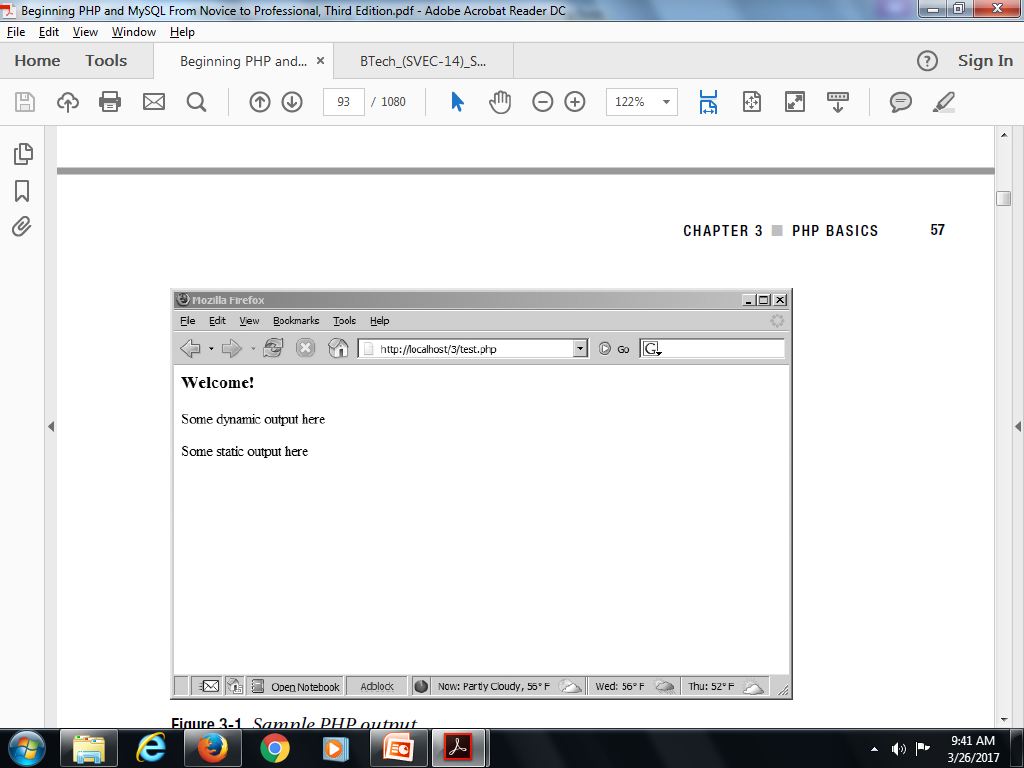 Embedding PHP Code in Web Pages
Short-Tags
For less motivated typists an even shorter delimiter syntax is available. 
Known as short-tags, this syntax forgoes the php reference required in the default syntax. 
However, to use this feature, you need to enable PHP’s short_open_tag directive. 
An example follows:
<?
print "This is another PHP example.";
?>
Embedding PHP Code in Web Pages
Script
Historically, certain editors, Microsoft’s FrontPage editor in particular, have had problems dealing with escape syntax such as that employed by PHP. 
Therefore, support for another mainstream delimiter variant, <script>, is offered:
<script language="php">
print "This is another PHP example.";
</script>
Embedding PHP Code in Web Pages
ASP Style
Microsoft ASP pages employ a similar strategy, delimiting static from dynamic syntax by using a predefined character pattern, opening dynamic syntax with <%, and concluding with %>. 
If you’re coming from an ASP background and prefer to continue using this escape syntax, PHP supports it. 
Here’s an example:
<%
print "This is another PHP example.";
%>
Embedding PHP Code in Web Pages
Embedding Multiple Code Blocks
You can escape to and from PHP as many times as required within a given page. For instance, the following example is perfectly acceptable:
<html> <head>
<title><?php echo "Welcome to my Web site!";?></title>
</head> <body>
<?php
$date = "July 26, 2007";
?>
<p>Today's date is <?=$date;?></p>
</body> </html>
Object Oriented PHP
Encapsulation
The practice of separating the user from the true inner workings of an application through well-known interfaces is known as encapsulation.
Object-oriented programming promotes the same notion of hiding the inner workings of the application
By publishing well-defined interfaces from which each application component can be accessed.
These components are known as objects
Objects are created from a template known as a class 
Specifies what sorts of data the object might contain and the behavior one would expect.
Object Oriented PHP
Inheritance
This strategy promotes code reusability because it assumes that one will be able to use well-designed classes.
Polymorphism
Polymorphism, a term originating from the Greek language that means “having multiple forms,” defines OOP’s ability to redefine, a class’s characteristic or behavior depending upon the context in which it is used.
Object Oriented PHP
Example: Class Creation
class Employee
{
private $name;
private $title;
protected $wage;
protected function clockIn() {
echo "Member $this->name clocked in at ".date("h:i:s");
}
protected function clockOut() {
echo "Member $this->name clocked out at ".date("h:i:s");
}
}
Key OOP Concepts
Classes:
In the vocabulary of OOP, such an embodiment of an entity’s defining attributes and behaviors is known as a class
Each of these entities embodies a certain set of characteristics and behaviors, better known in OOP as fields and methods, respectively, that define the entity as what it is.
PHP’s generalized class creation syntax follows:
class Class_Name
{
// Field declarations defined here
// Method declarations defined here
}
Object Oriented PHP
Objects:
A class provides a basis from which you can create specific instances of the entity the class models, better known as objects.
Objects are created using the new keyword, like this:
$employee = new Employee();
Once the object is created, all of the characteristics and behaviors defined within the class are made available to the newly instantiated object.
Fields:
Fields are attributes that are intended to describe some aspect of a class. They are quite similar to standard PHP variables, except for a few minor differences Declaring Fields
The rules regarding field declaration are quite similar to those in place for variable declaration; essentially, there are none. 
Because PHP is a loosely typed language, fields don’t even necessarily need to be declared; they can simply be created and assigned simultaneously by a class object.
Example:
class Employee
{
public $name = "John";
private $wage;
}
Object Oriented PHP
Invoking Fields:
Fields are referred to using the -> operator and, unlike variables, are not prefaced with a dollar sign. 
Furthermore, because a field’s value typically is specific to a given object, it is correlated to that object like this:
$object->field
When you refer to a field from within the class in which it is defined, it is still prefaced with the -> operator, although instead of correlating it to the class name, you use the $this keyword.
Example:
function setName($name)
{
$this->name = $name;
}
Object Oriented PHP
Field Scopes:
PHP supports five class field scopes: public, private, protected, final, and static.
Public:
You can declare fields in the public scope by prefacing the field with the keyword public. 
An example follows:
class Employee
{
public $name;
// Other field and method declarations follow...
}
Object Oriented PHP
Public fields can then be manipulated and accessed directly by a corresponding object, like so:
$employee = new Employee();
$employee->name = "Mary Swanson";
$name = $employee->name;
echo "New employee: $name";
Executing this code produces the following:
New employee: Mary Swanson
Object Oriented PHP
Private:
Private fields are only accessible from within the class in which they are defined. An example follows:
class Employee
{
private $name;
private $telephone;
}
Fields designated as private are not directly accessible by an instantiated object, nor are they available to subclasses.
Example:
class Employee
{
private $name;
public function setName($name) {
$this->name = $name;	}	}
$staff = new Employee; $staff->setName("Mary");
Object Oriented PHP
Protected:
Just like functions often require variables intended for use only within the function, classes can include fields used for solely internal purposes. 
Such fields are deemed protected and are prefaced accordingly. An example follows:
class Employee
{
protected $wage;
}
Protected fields are also made available to inherited classes for access and manipulation, a feature not shared by private fields. 
Any attempt by an object to access a protected field will result in a fatal error.
Object Oriented PHP
Final:
Marking a field as final prevents it from being overridden by a subclass. 
A finalized field is declared like so:
class Employee
{
final $ssn;
}
Object Oriented PHP
Static:
Sometimes it’s useful to create fields and methods that are not invoked by any particular object but rather are pertinent to and are shared by all class instances. 
For example, suppose that you are writing a class that tracks the number of Web page visitors. 
You wouldn’t want the visitor count to reset to zero every time the class is instantiated, and therefore you would set the field to be of the static scope:
<?php
class Visitor
{
private static $visitors = 0;
function __construct()
{	self::$visitors++;	}
static function getVisitors()
{	return self::$visitors;	}
}
$visits = new Visitor(); /* Instantiate the Visitor class. */
echo Visitor::getVisitors()."<br />";
$visits2 = new Visitor(); /* Instantiate another Visitor class. */
echo Visitor::getVisitors()."<br />";
?>
The results are as follows:
1
2
Object Oriented PHP
Constants
You can define constants, or values that are not intended to change, within a class.
These values will remain unchanged throughout the lifetime of any object instantiated from that class. 
Class constants are created like so:
const NAME = 'VALUE';
Example:
class math_functions
{
const PI = '3.14159265';
const E = '2.7182818284';
const EULER = '0.5772156649';
// define other constants and methods here...
}
Object Oriented PHP
Methods
A method is quite similar to a function, except that it is intended to define the behavior of a particular class. 
Like a function, a method can accept arguments as input and can return a value to the caller. 
Methods are also invoked like functions, except that the method is prefaced with the name of the object invoking the method, like this:
$object->method_name();
Declaring Methods
Syntax:
scope function functionName()
{
// Function body goes here
}
Example:
public function calculateSalary()
{
return $this->wage * $this->hours;
}
Object Oriented PHP
Invoking Methods:
Example:
$employee = new Employee("Janie");
$salary = $employee->calculateSalary();
Method Scopes
PHP supports six method scopes: 
Public
Private
Protected
Abstract
Final
Static
Object Oriented PHP
Public methods can be accessed from anywhere at any time.
<?php
class Visitors
{
public function greetVisitor()
{
echo "Hello<br />";
}
function sayGoodbye()
{
echo "Goodbye<br />";
}
}
Visitors::greetVisitor();
$visitor = new Visitors();
$visitor->sayGoodbye();
?>
Output:
Hello
Goodbye
Object Oriented PHP
Private:
Methods marked as private are available for use only within the originating class and cannot be called by the instantiated object, nor by any of the originating class’s subclasses.
Example:
private function validateCardNumber($number)
{
if (! ereg('^([0-9]{4})-([0-9]{3})-([0-9]{2})') ) return FALSE;
else return TRUE;
}
Output:
Attempts to call this method from an instantiated object result in a fatal error.
Object Oriented PHP
Protected:
Class methods marked as protected are available only to the originating class and its subclasses.
Abstract
Abstract methods are special in that they are declared only within a parent class but are implemented in child classes.
abstract function methodName();
Example:
abstract class Employee
{
abstract function hire();
abstract function fire();
abstract function promote();
abstract demote();
}
Object Oriented PHP
Final
Marking a method as final prevents it from being overridden by a subclass. A finalized method is declared like this:
Example:
class Employee
{
...
final function getName() {
...
}
}
Object Oriented PHP
Constructors:
To automatically initialize certain fields and even trigger the execution of methods found when an object is newly instantiated.
OOP constructors offer a number of advantages:
Constructors can accept parameters, which are assigned to specific object fields at creation time.
Constructors can call class methods or other functions.
Class constructors can call on other constructors, including those from the class parent.
PHP recognizes constructors by the name __construct. 
The general syntax for constructor declaration follows:
function __construct([argument1, argument2, ..., argumentN])
{
// Class initialization code
}
Object Oriented PHP
Destructors:
Destructors are created like any other method but must be titled __destruct().
Example:
function __destruct()
{
//Code . . .
}